Alsós programjaink
Erzsébet tábor
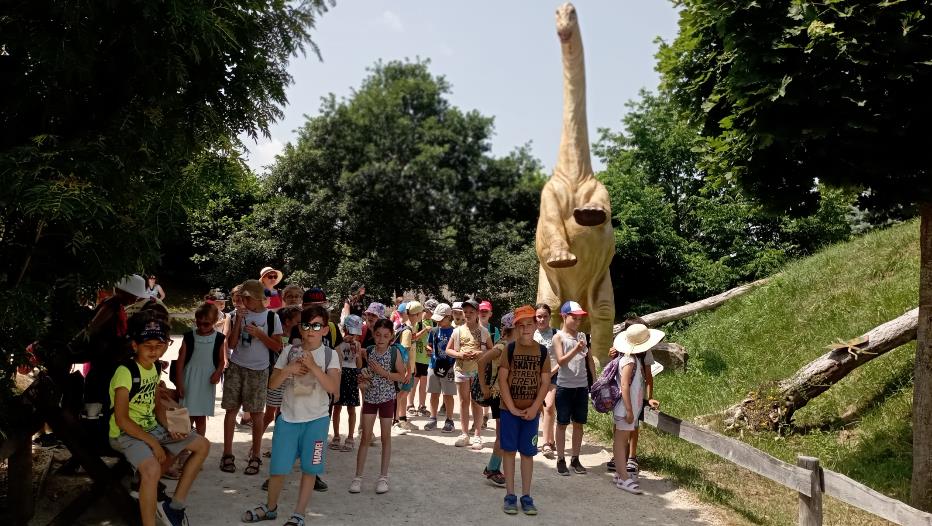 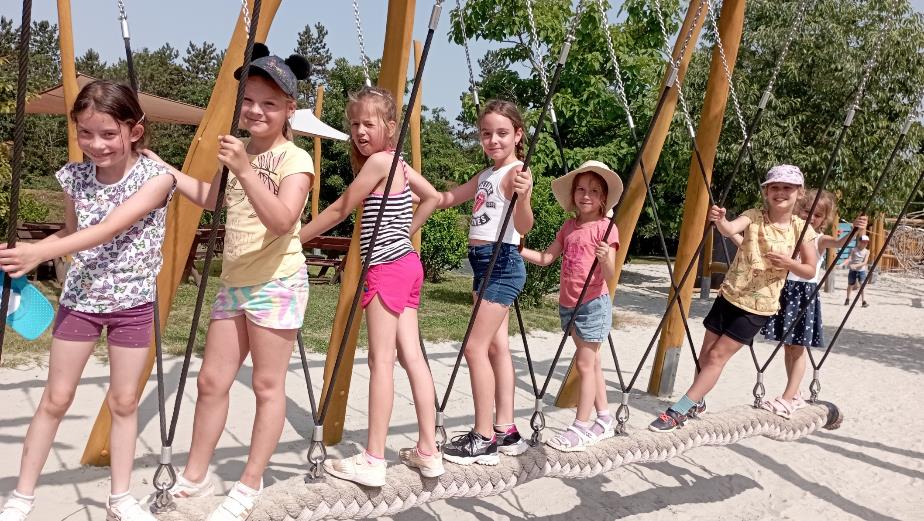 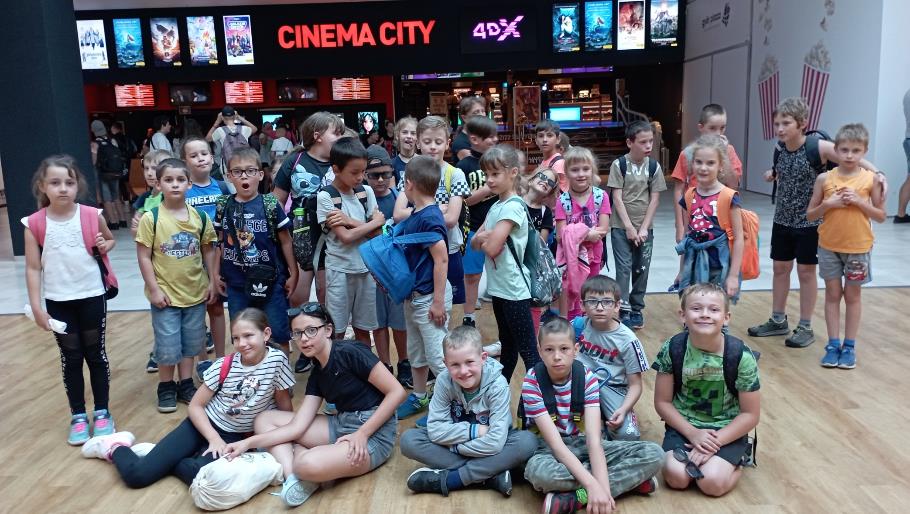 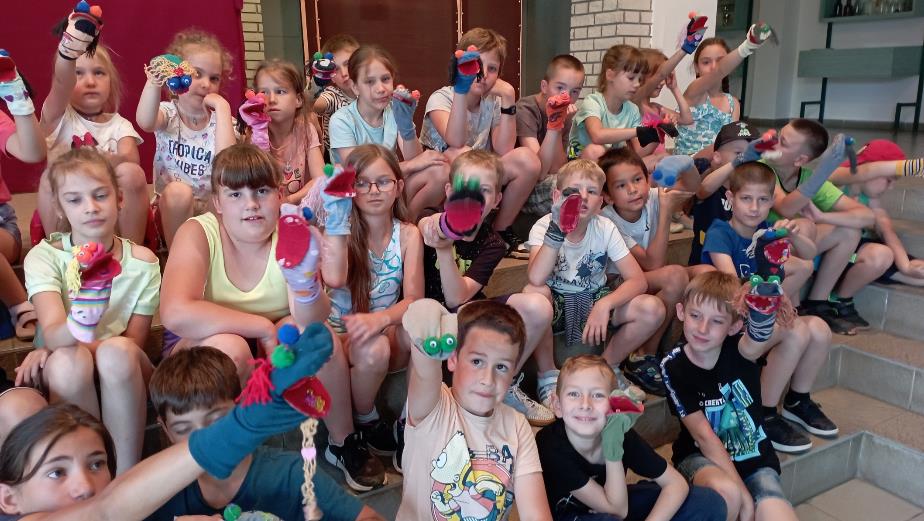 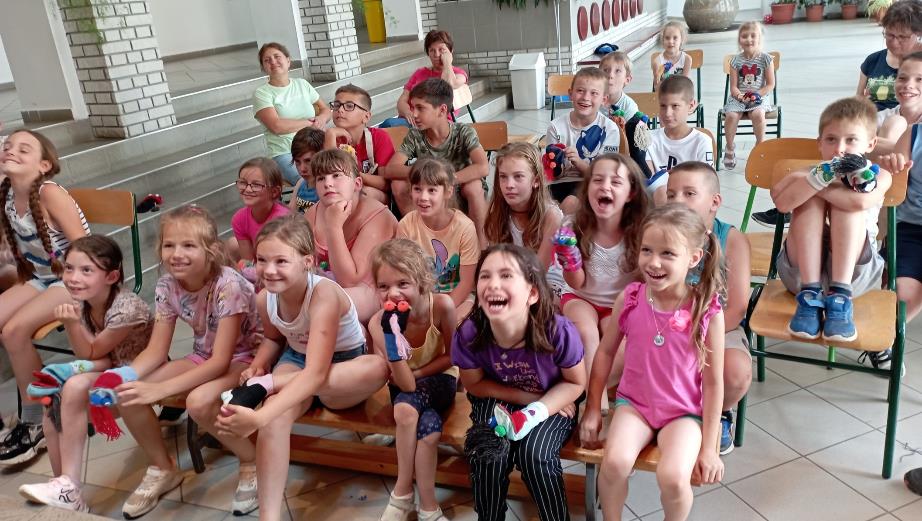 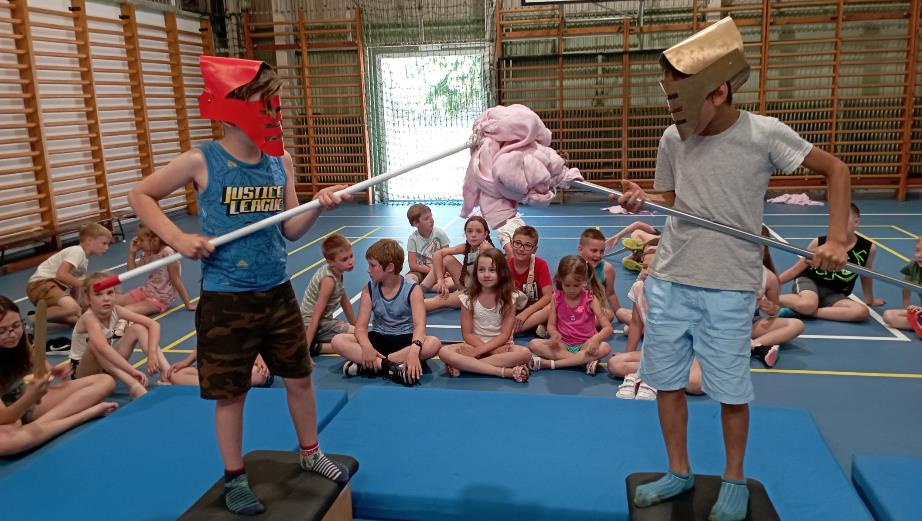 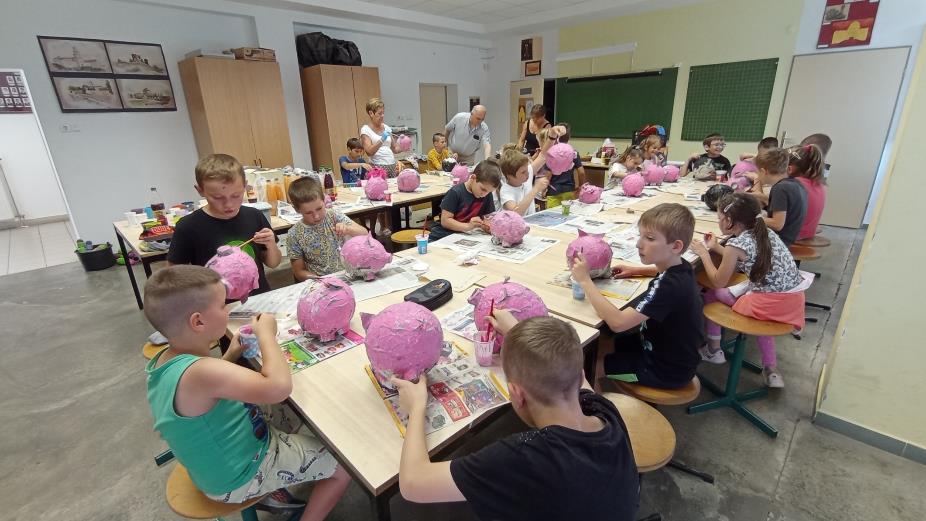 Tanévnyitó és az elsősök bemutatása
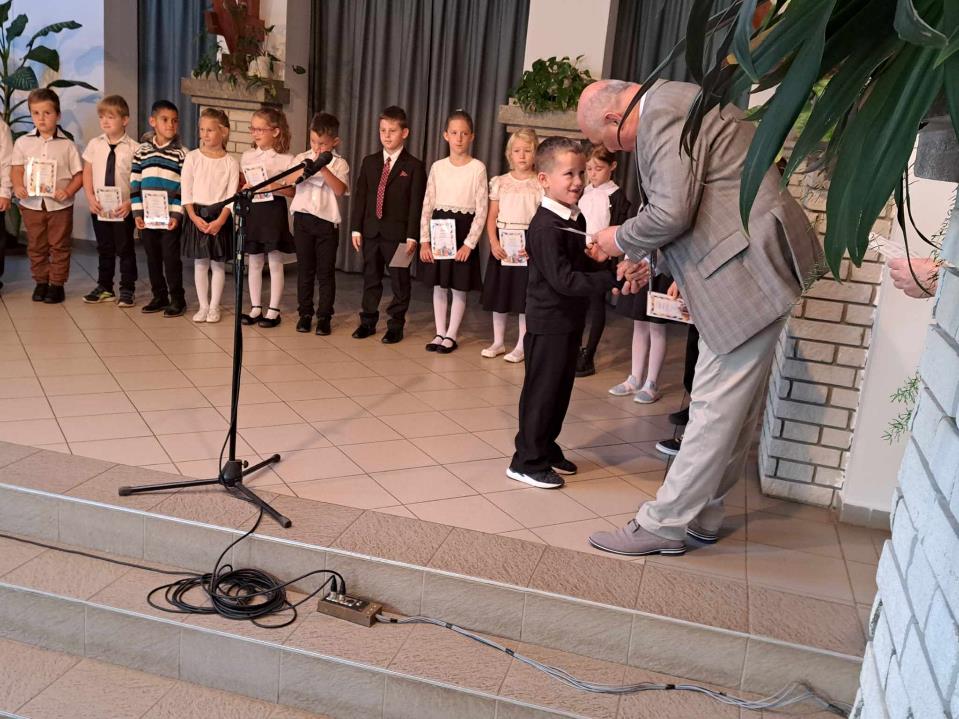 Gyümölcskóstolás
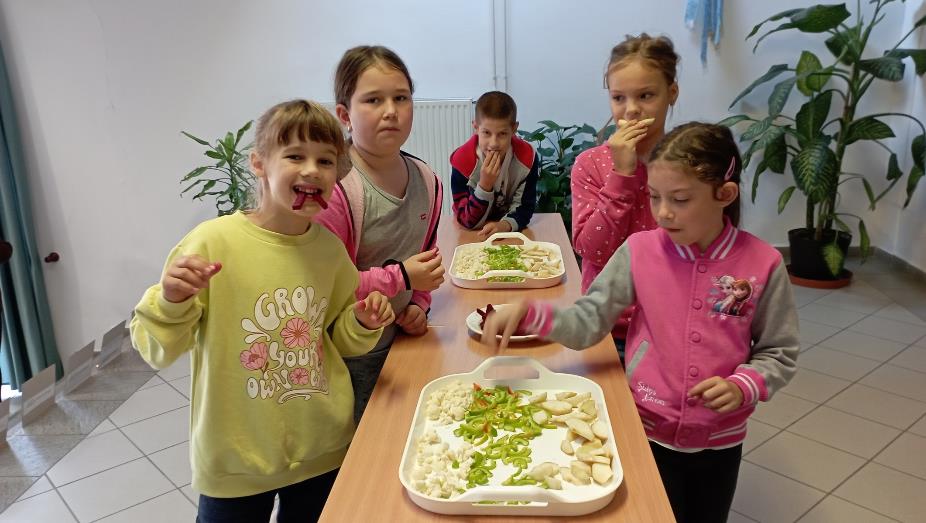 , október)
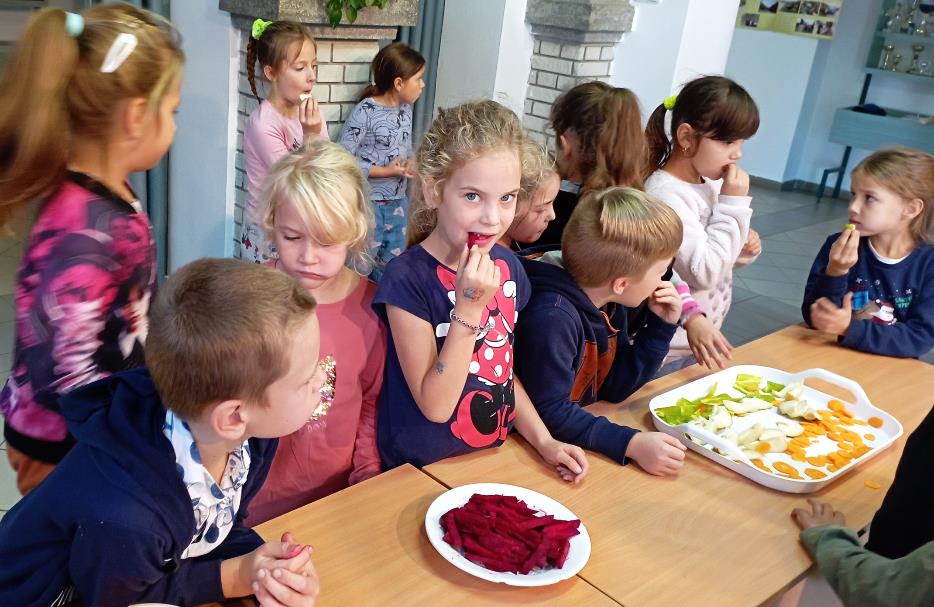 Sportnap a focipályán (szept.)
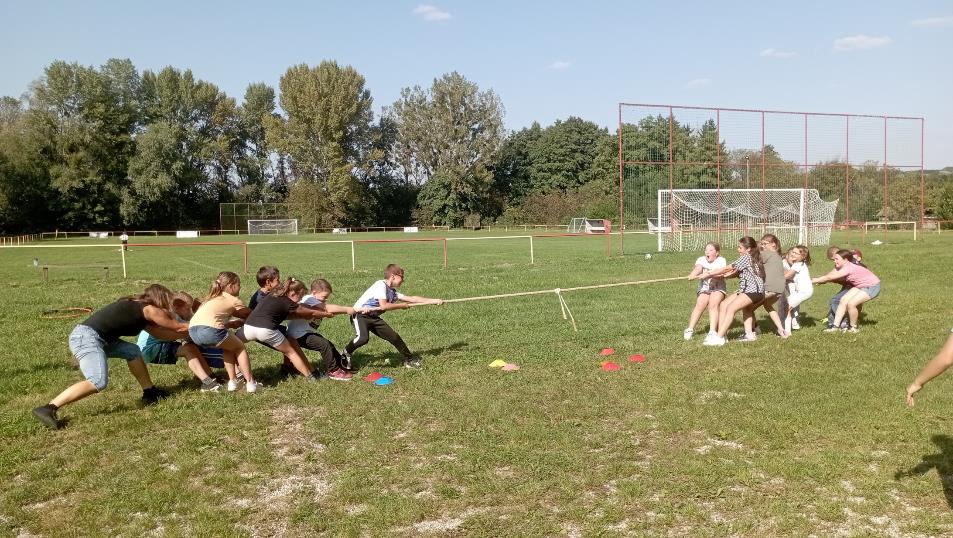 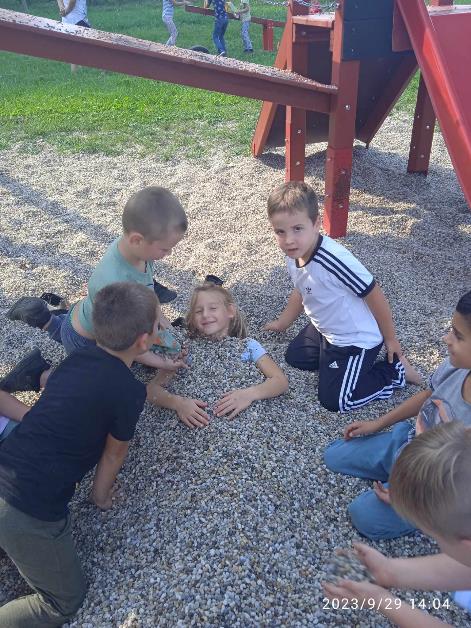 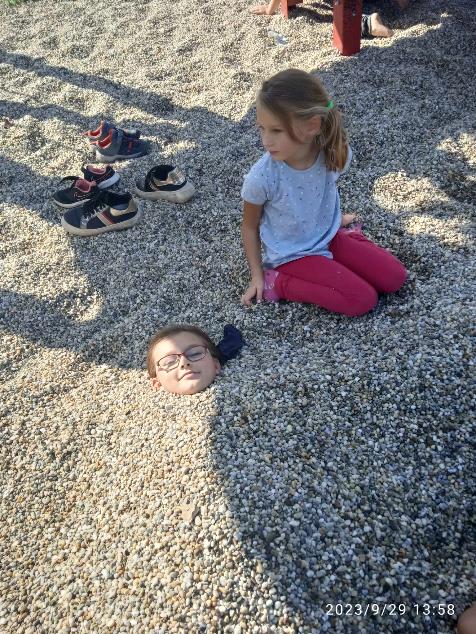 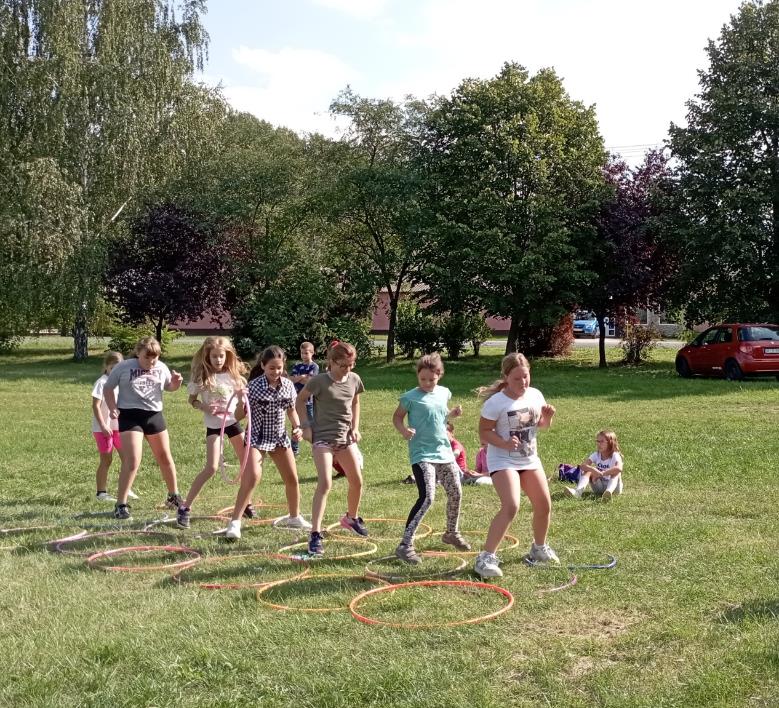 4. osztály látogatása Szépalmára
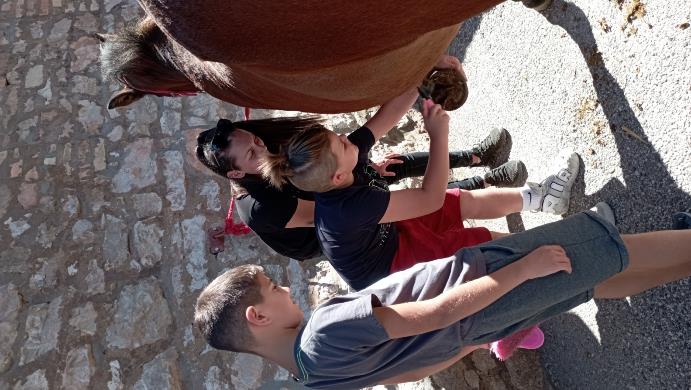 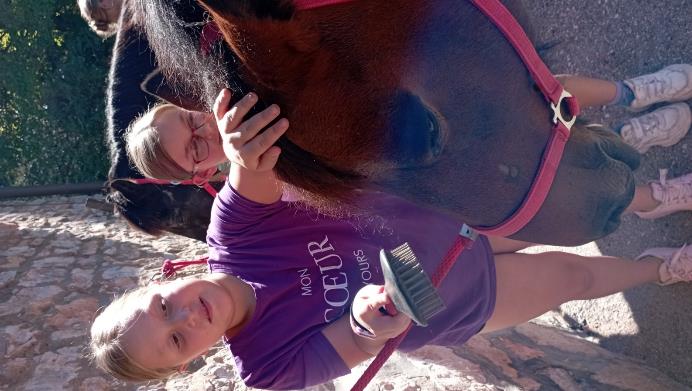 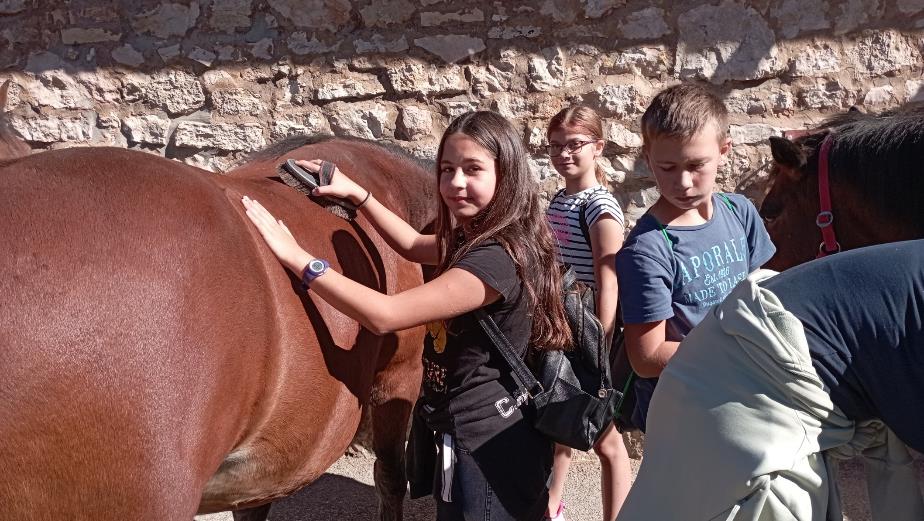 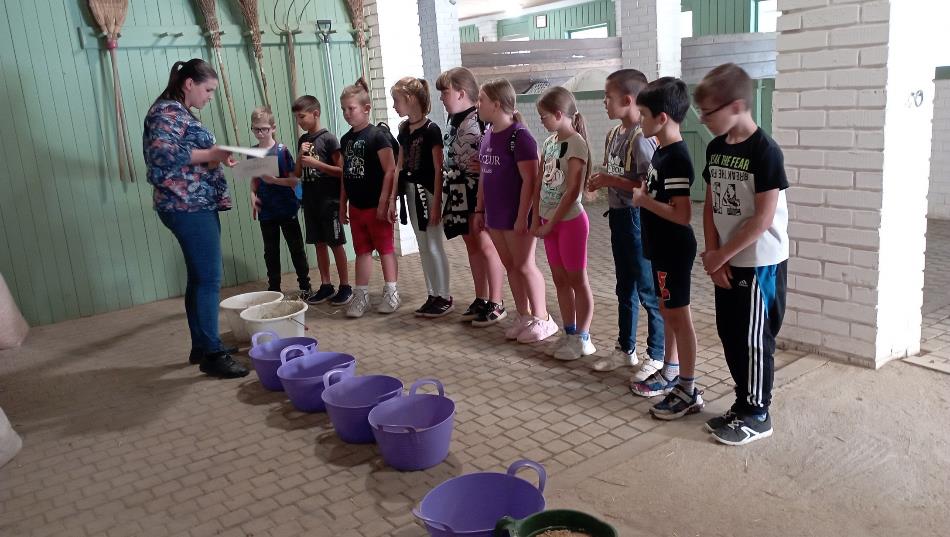 Az aradi vértanúk emléknapja
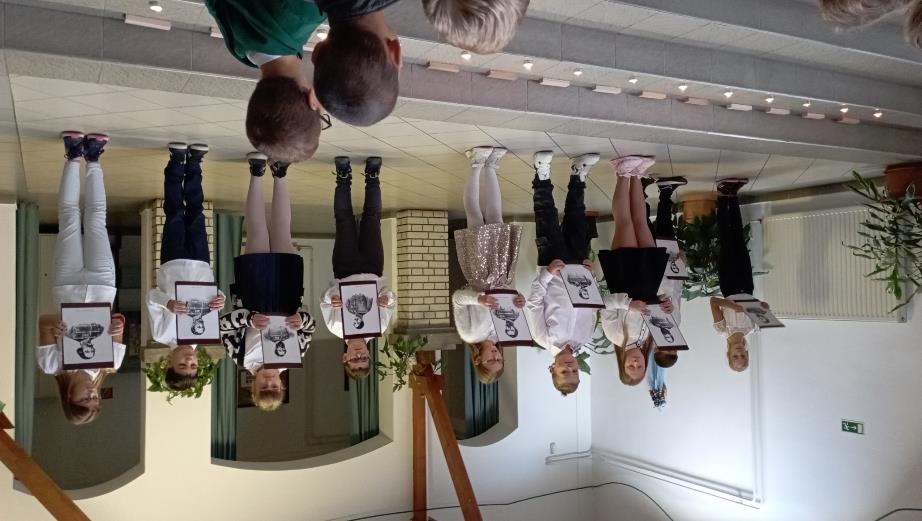 3. osztály a diósban
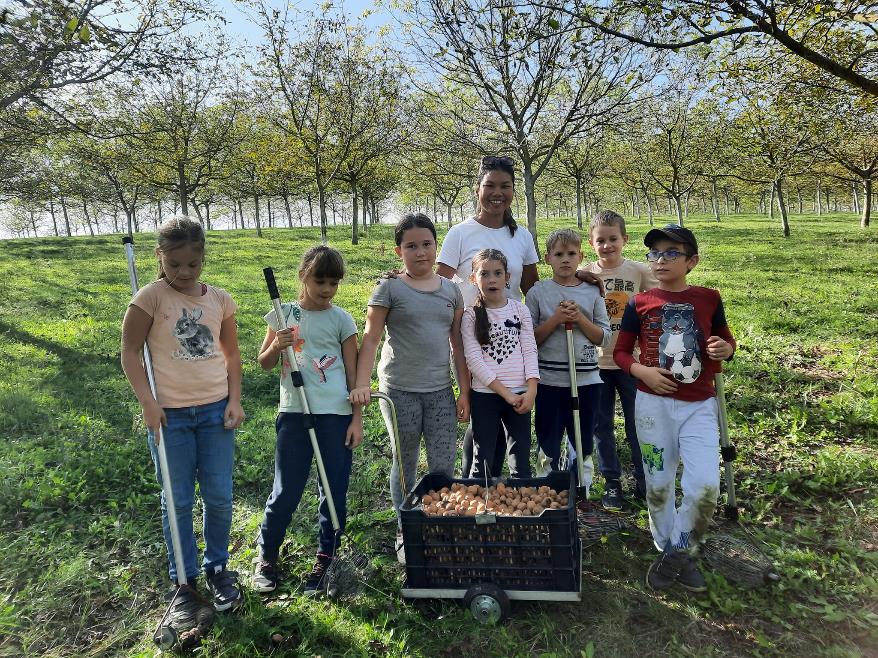 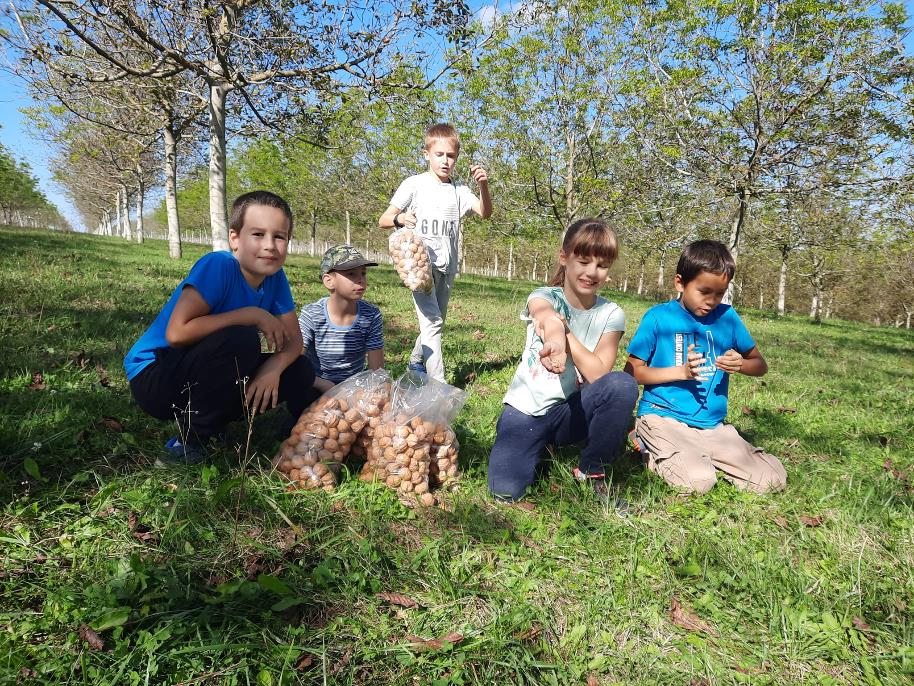 1-2. osztály őszi kirándulása Vinyében
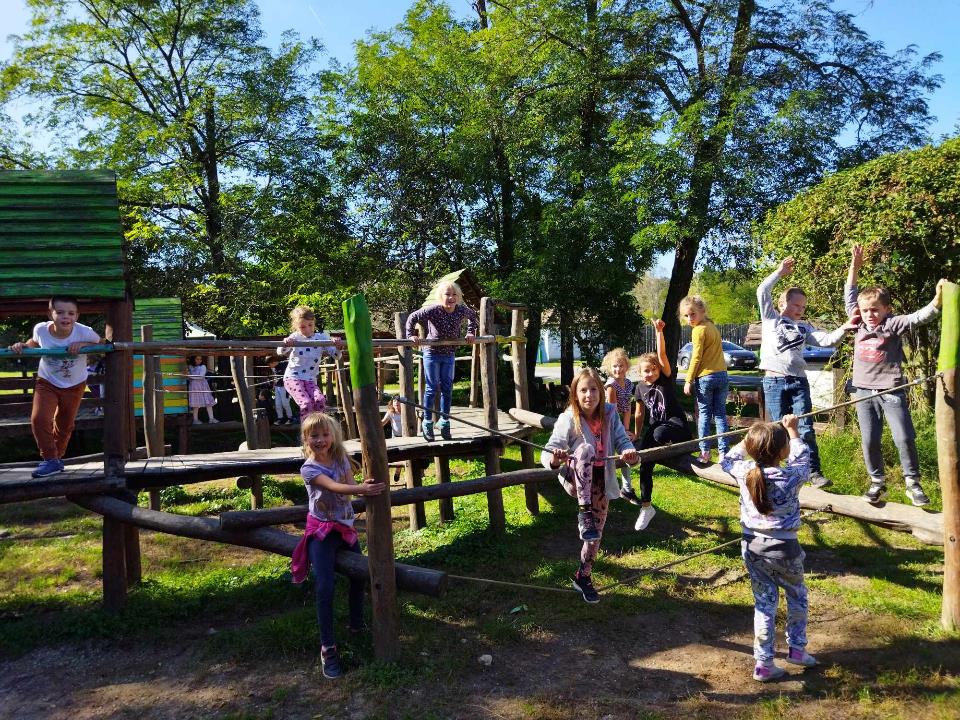 Idősek napja
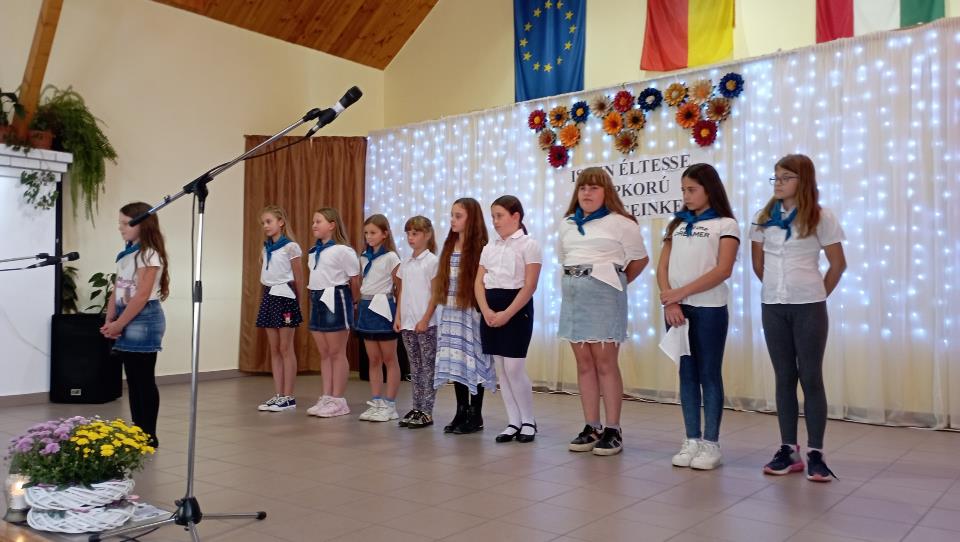 Tökfesztivál
Halloween
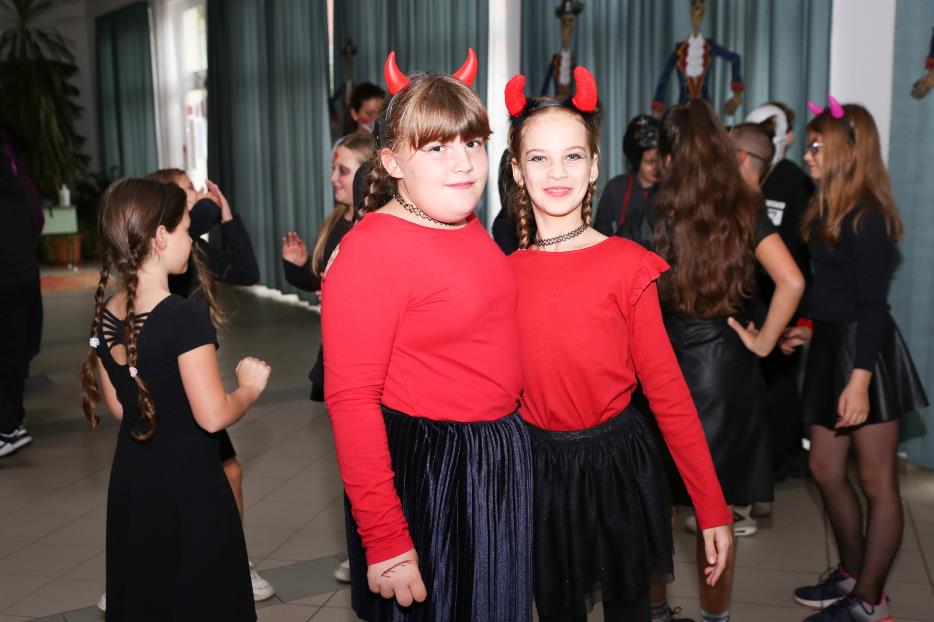 Adventi műsor
Színház
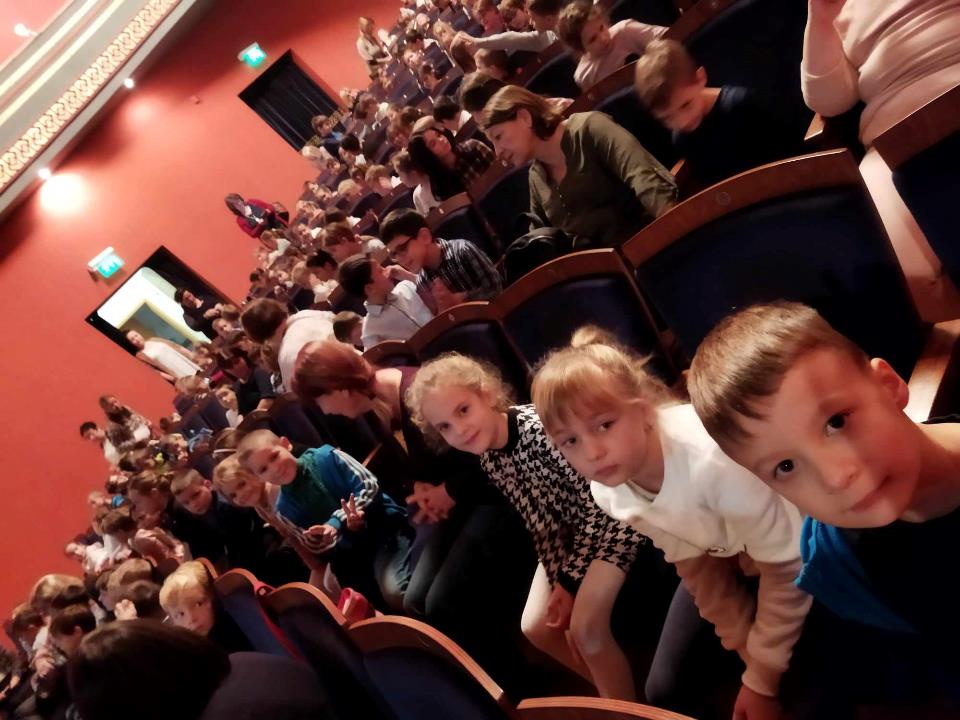 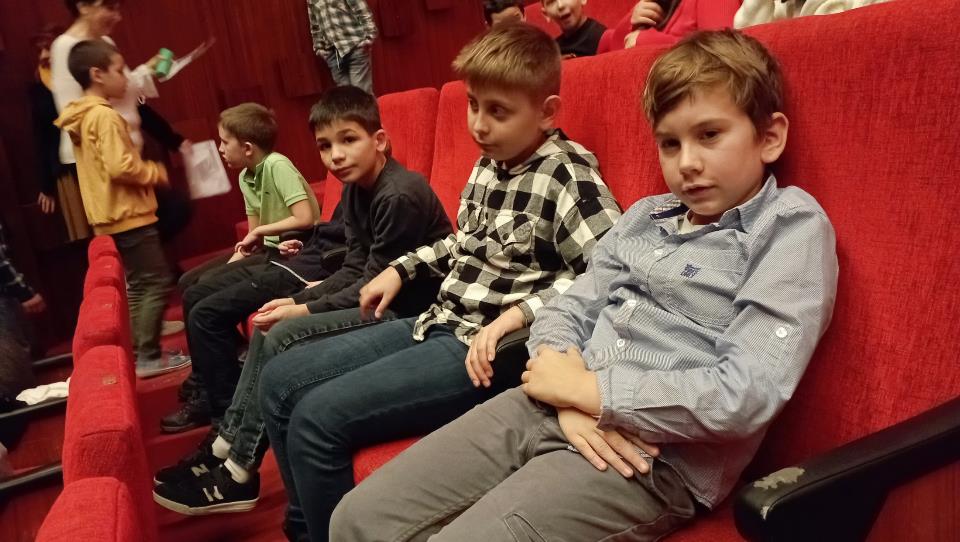 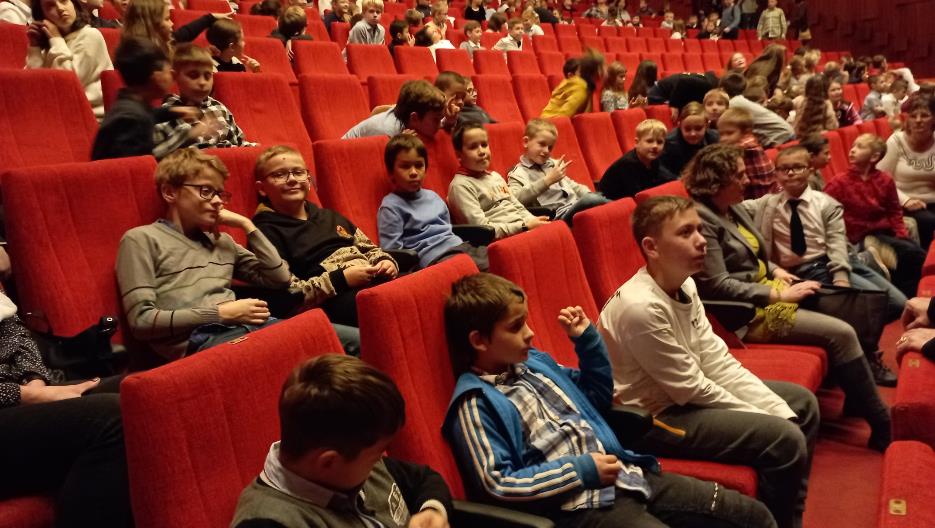 Mikulás látogatása
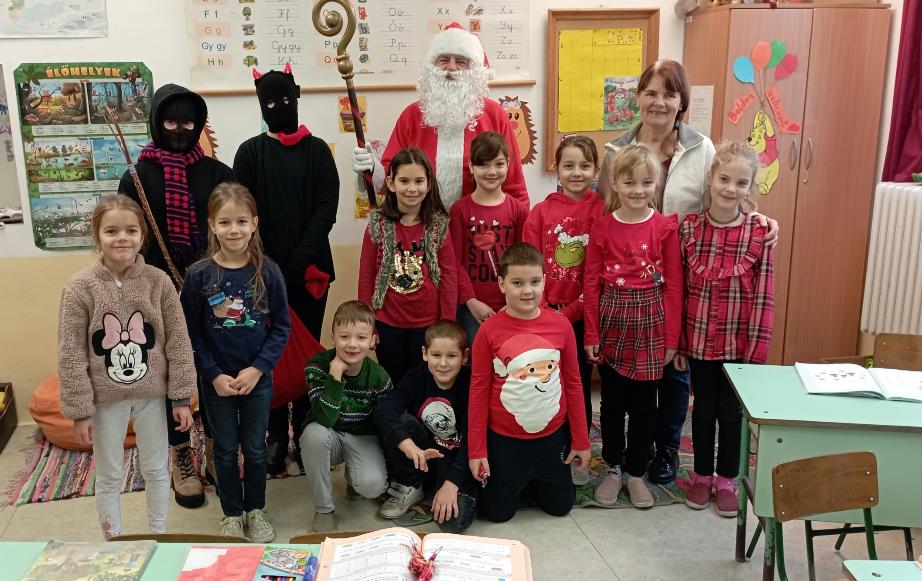 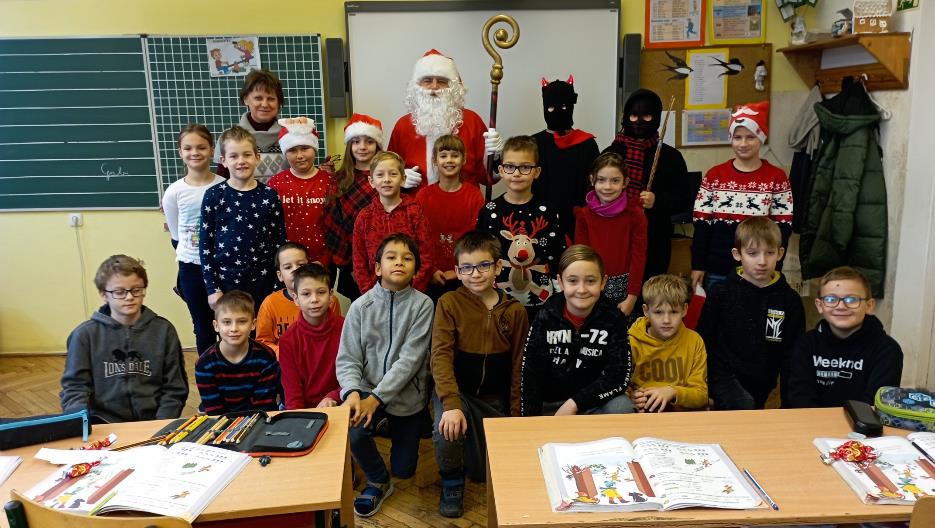 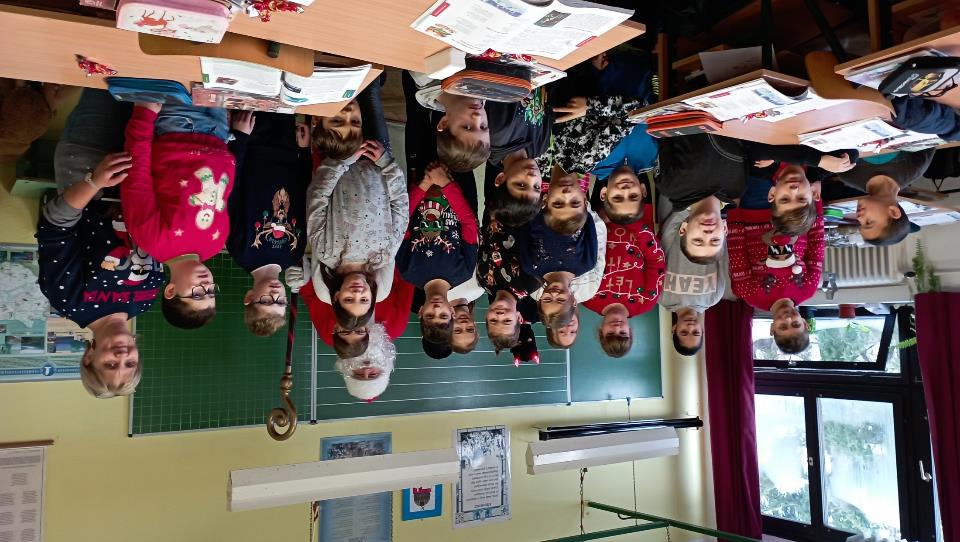 Karácsonyi pulcsis nap
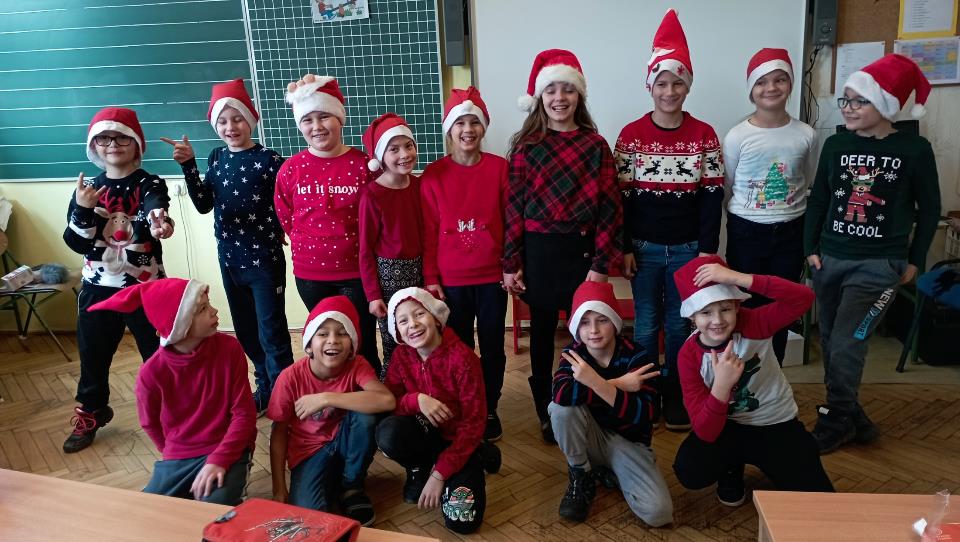 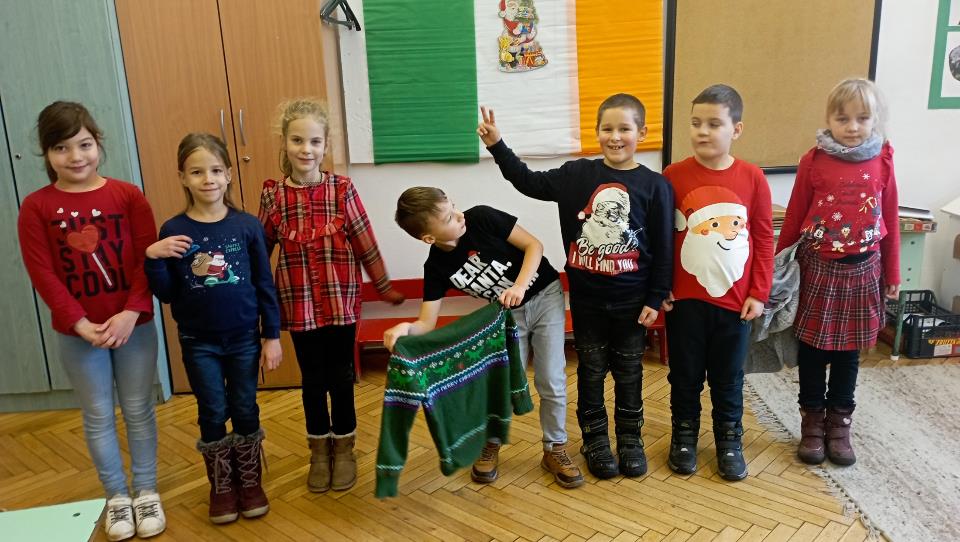 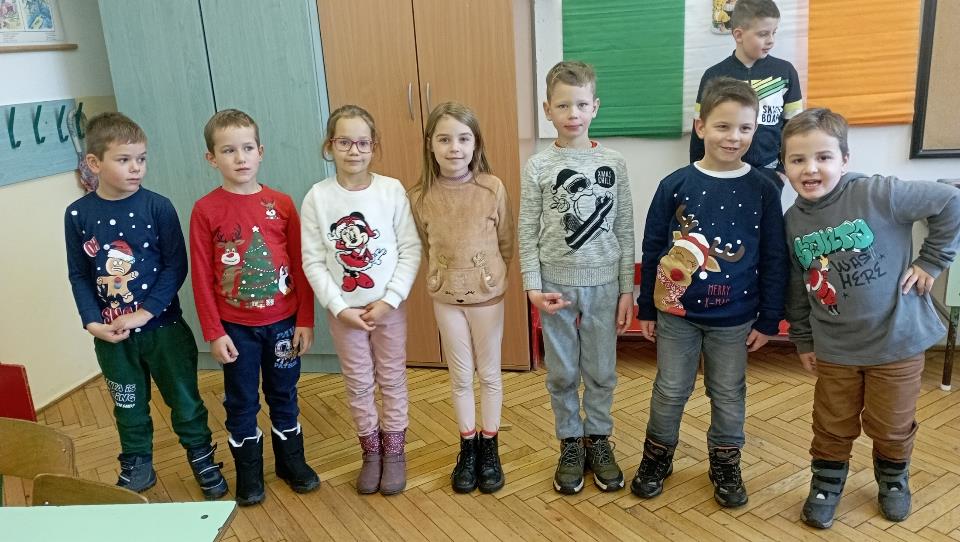 Sportverseny és mesevetélkedő
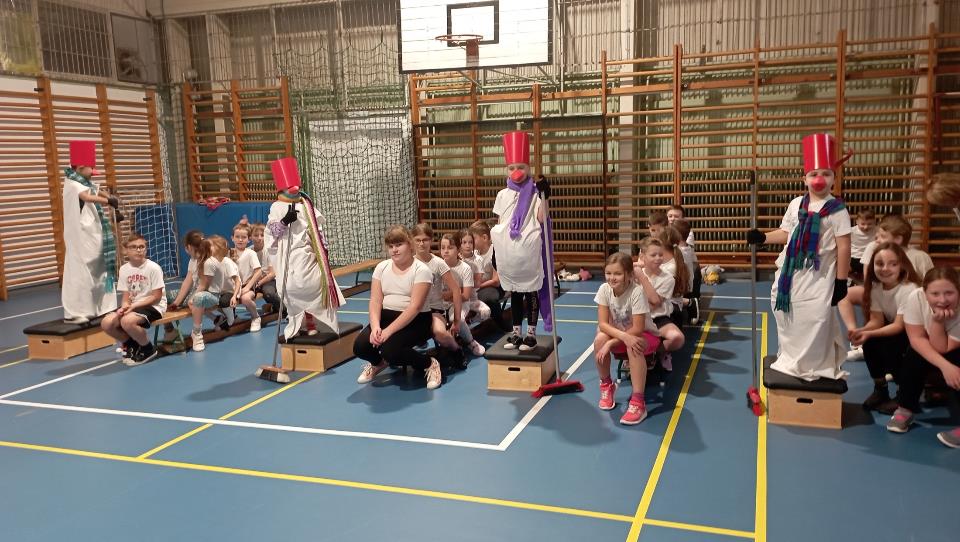 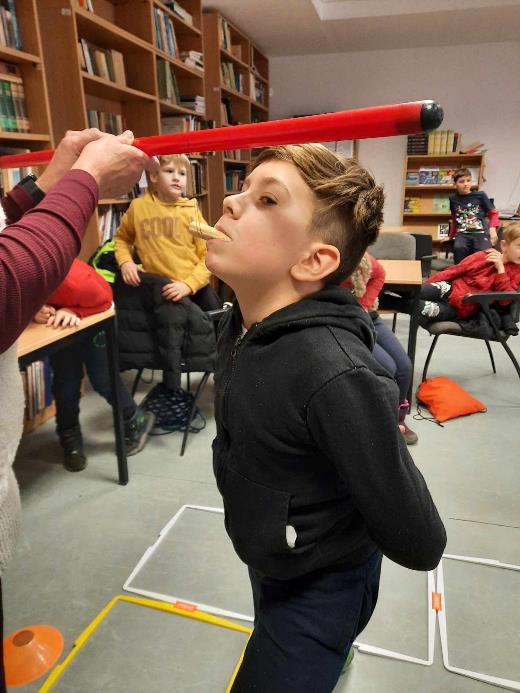 Karácsonyi kézműveskedés
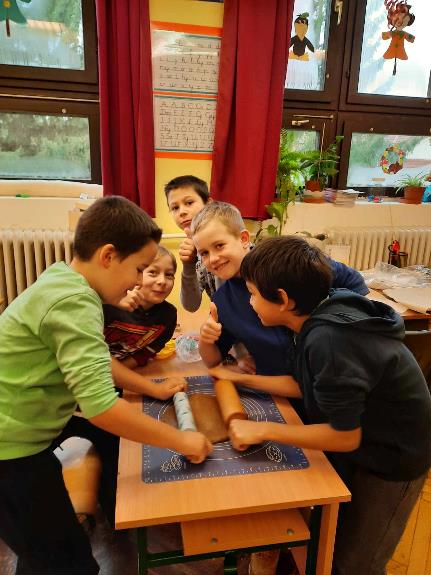 Állatok világnapja
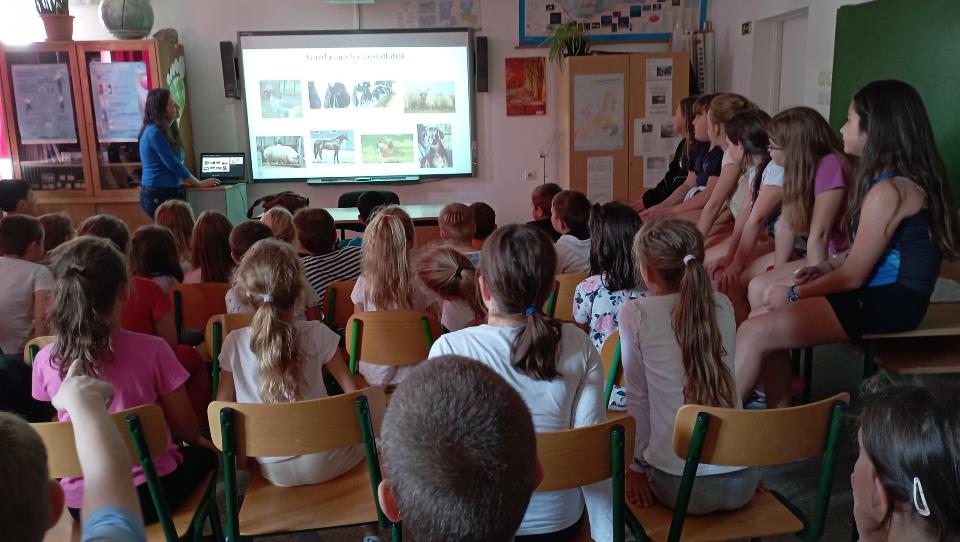 Karácsony
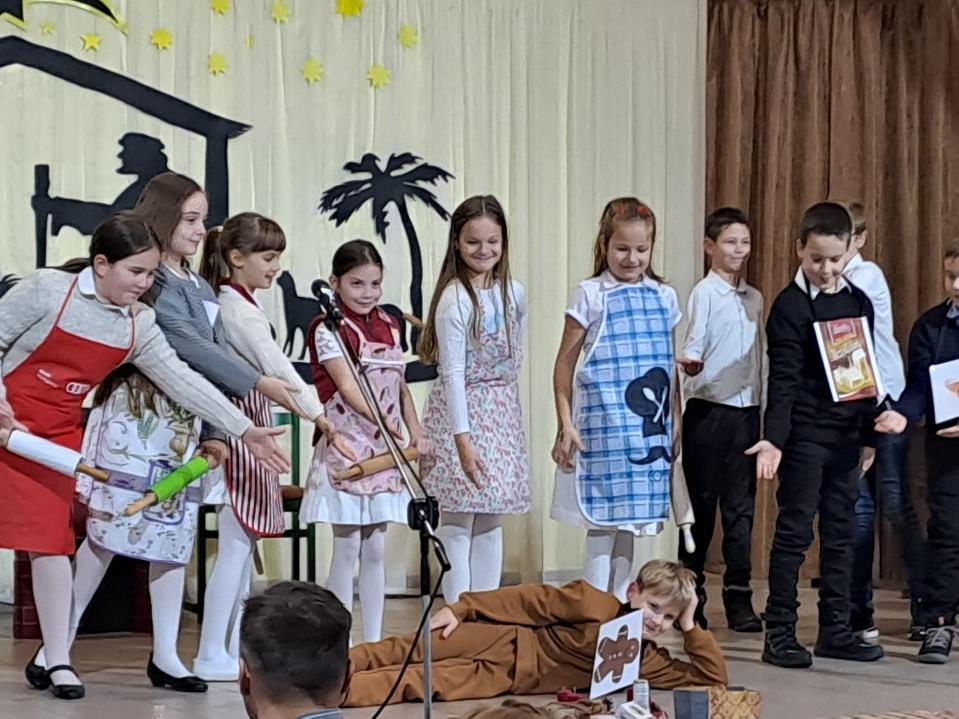 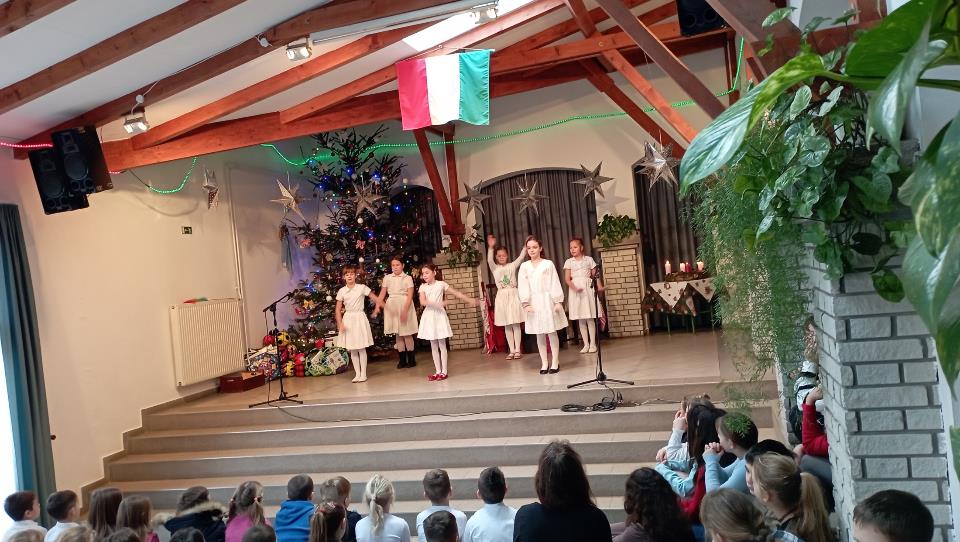 Farsang
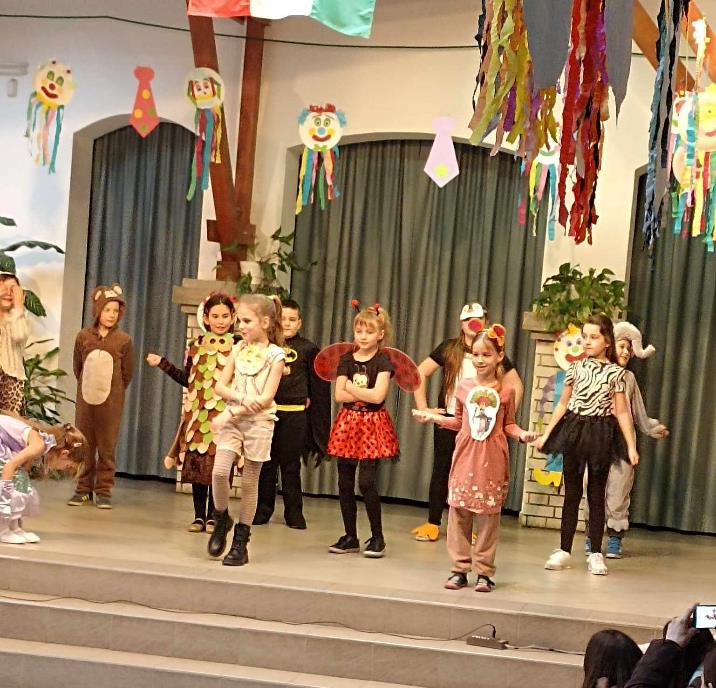 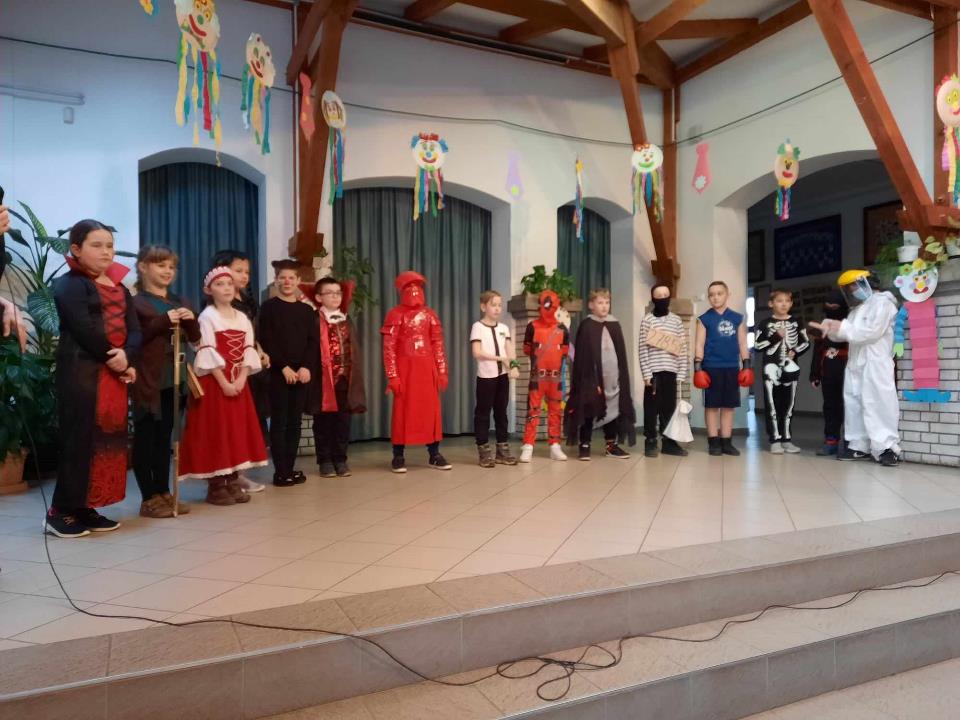 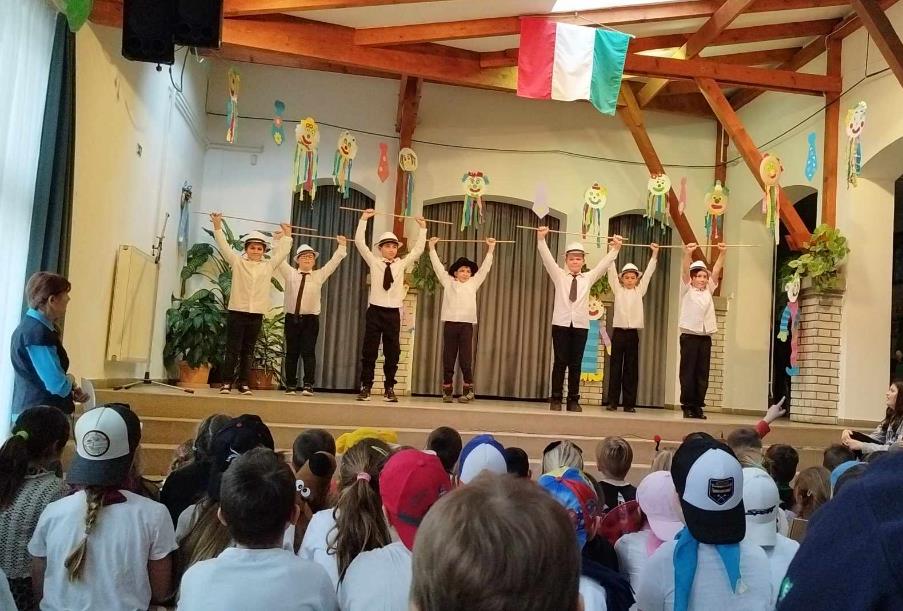 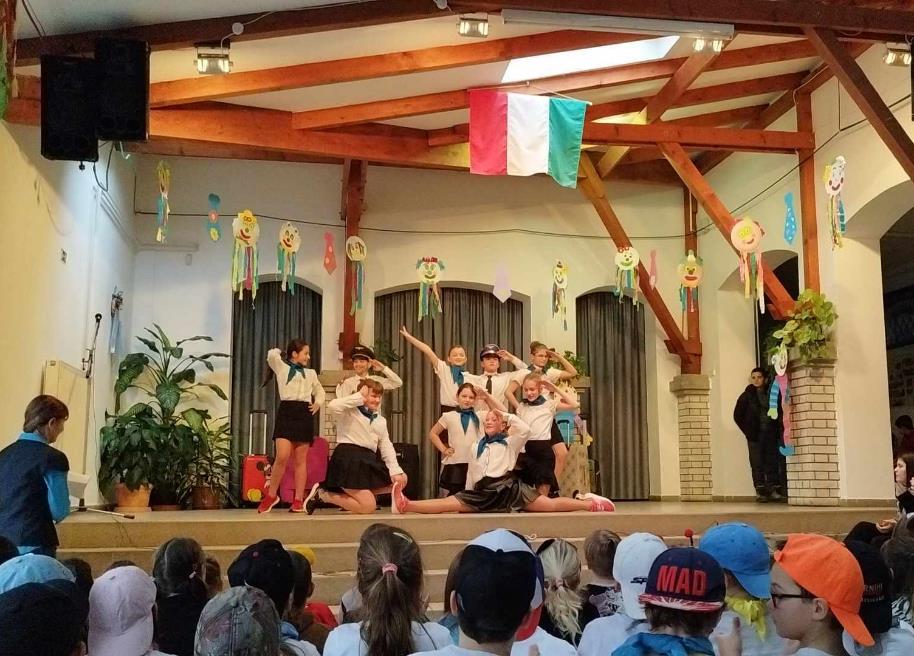 Községi nőnap
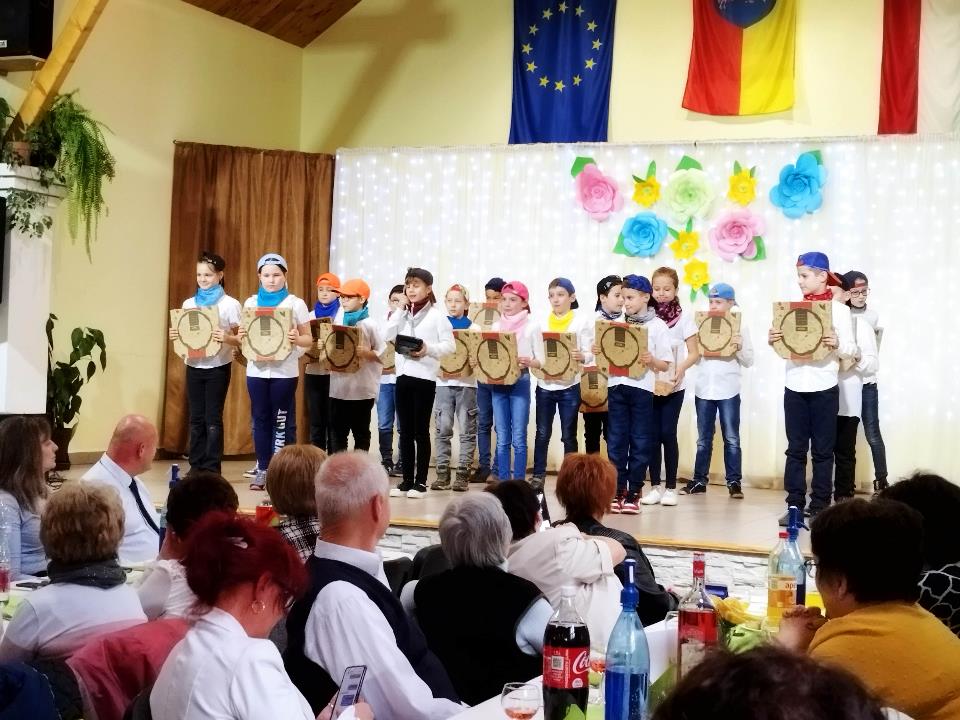 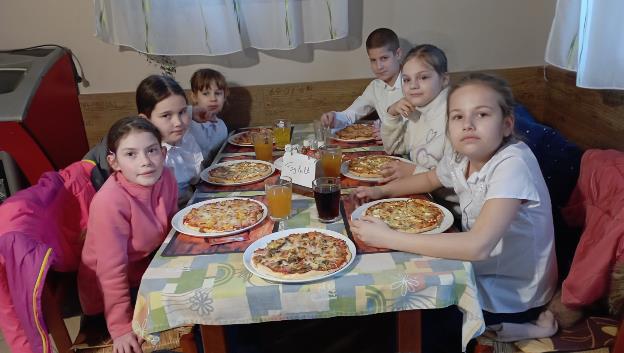 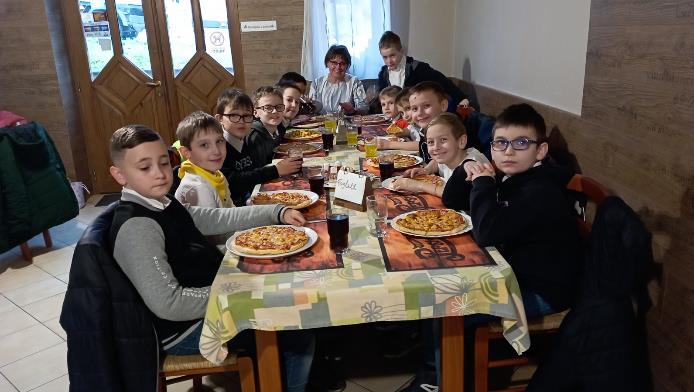 Március 15.
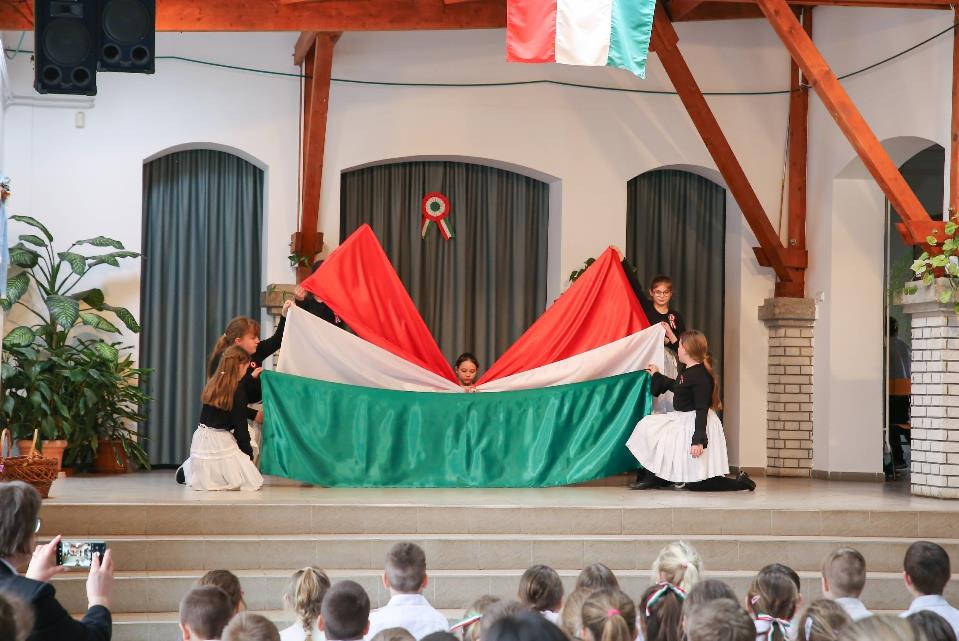 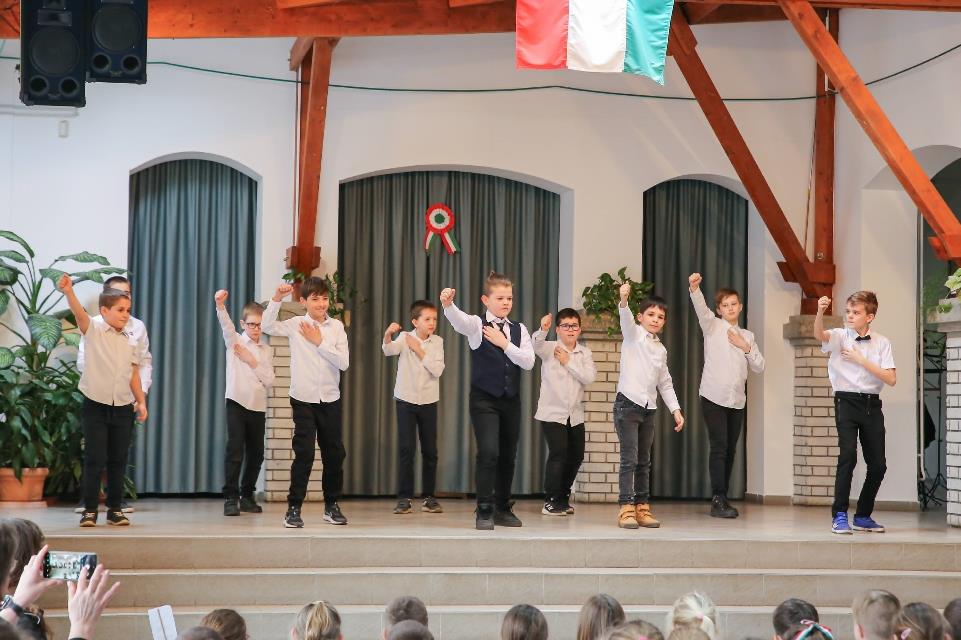 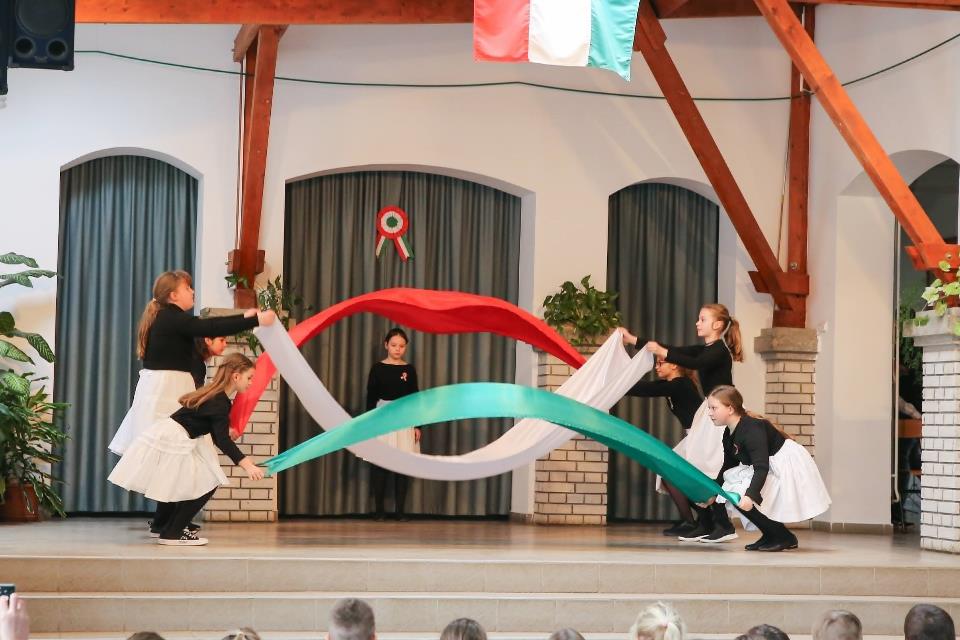 Húsvéti kézműves délután
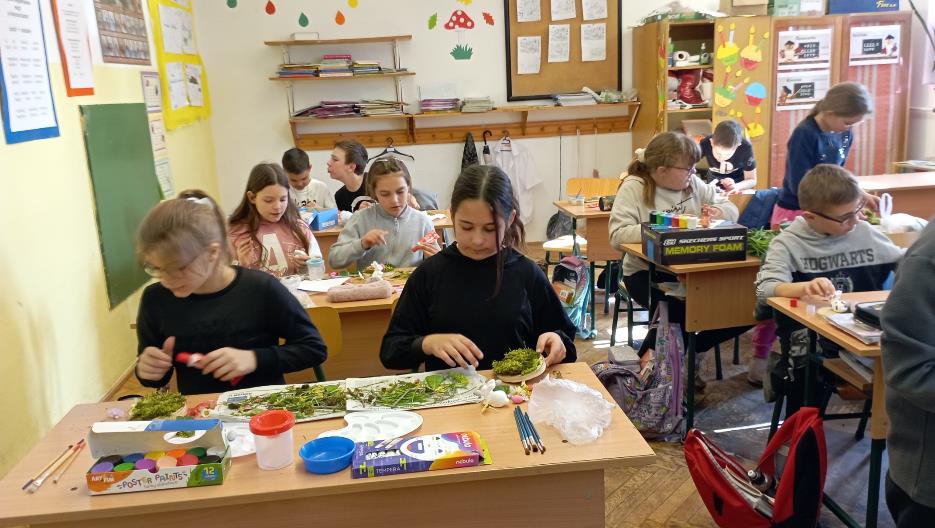 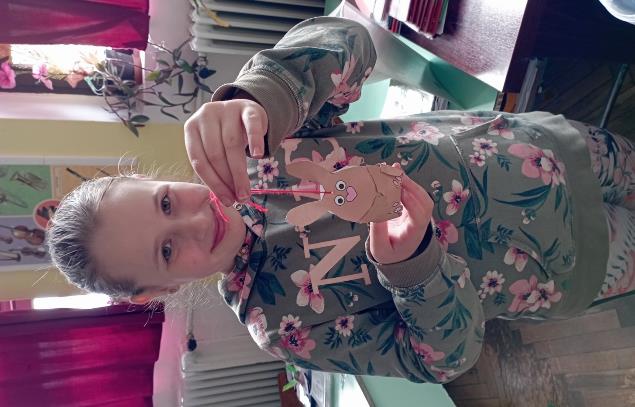 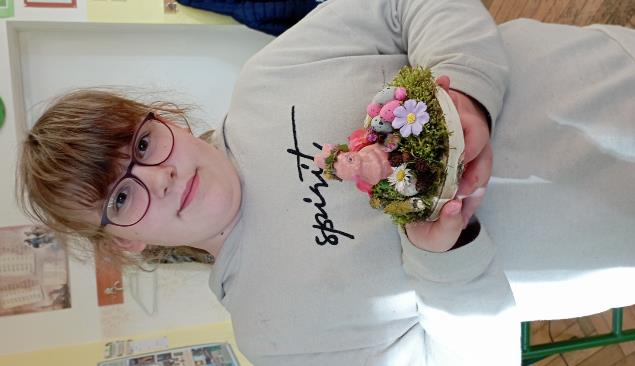 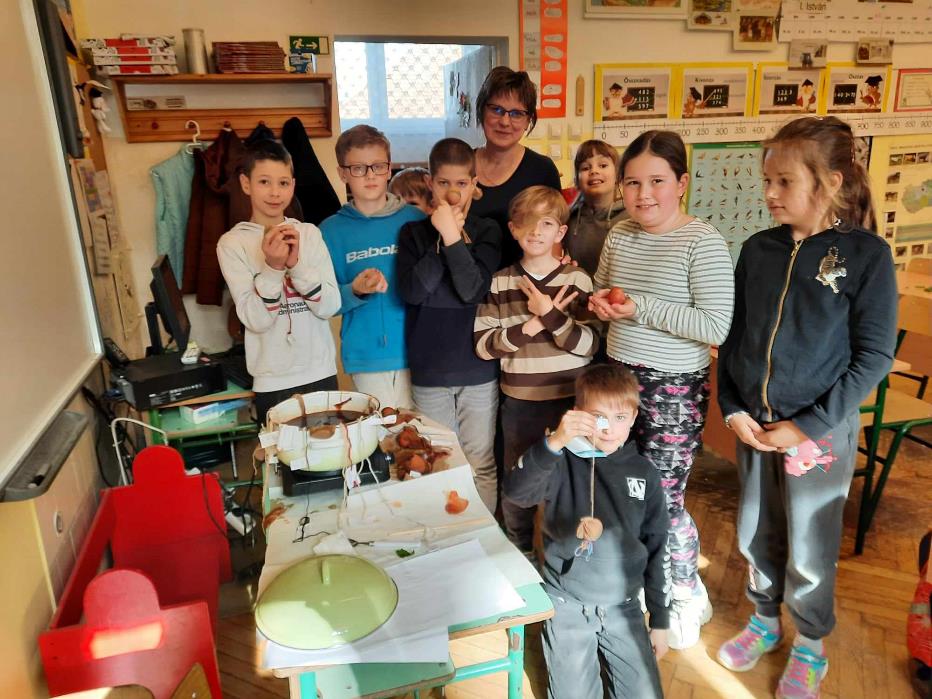 „Iskolában az Erdő”
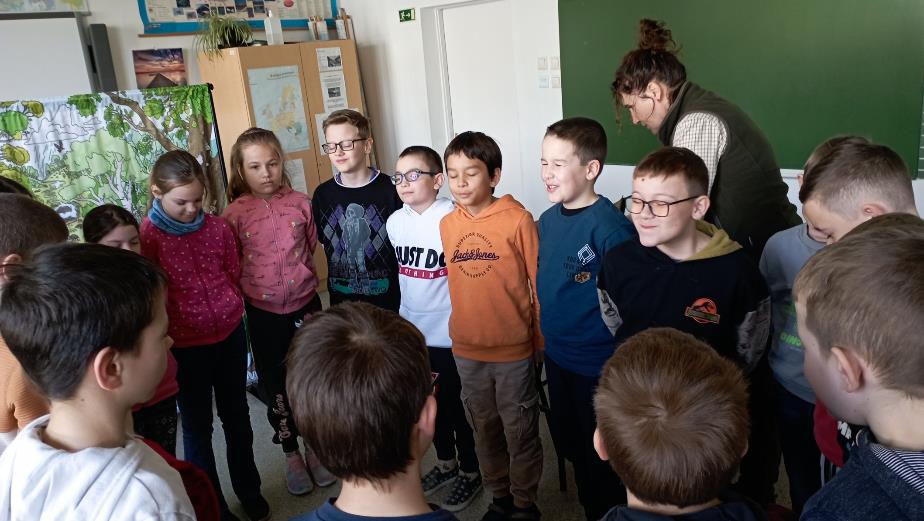 Pályaválasztási nap
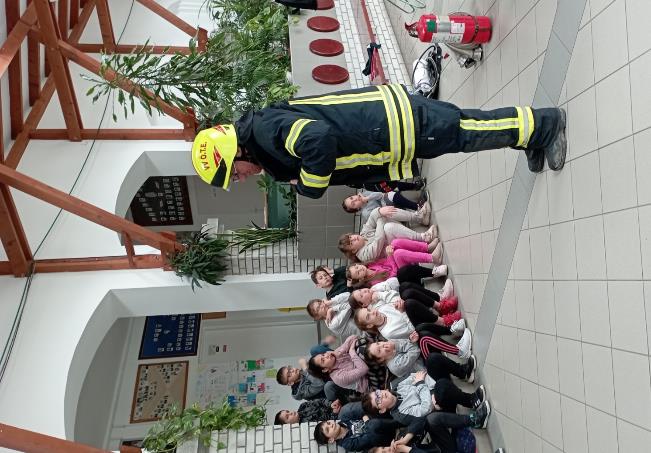 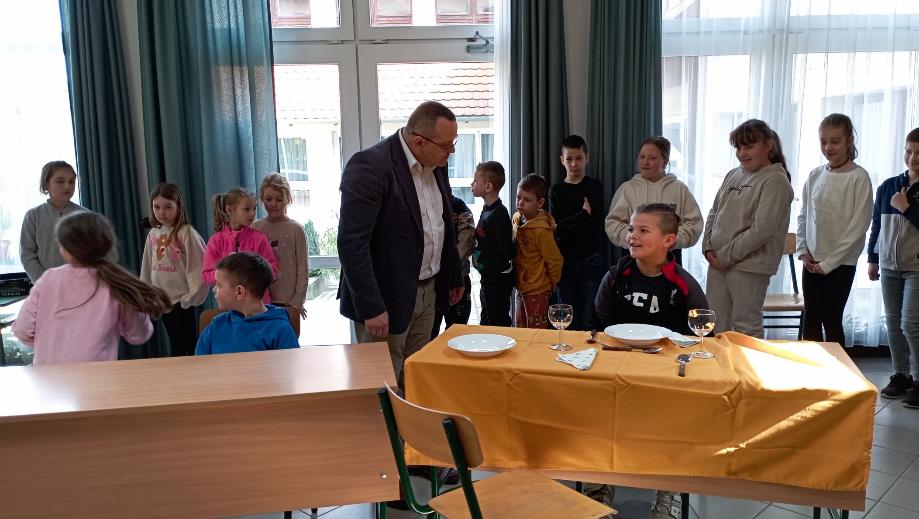 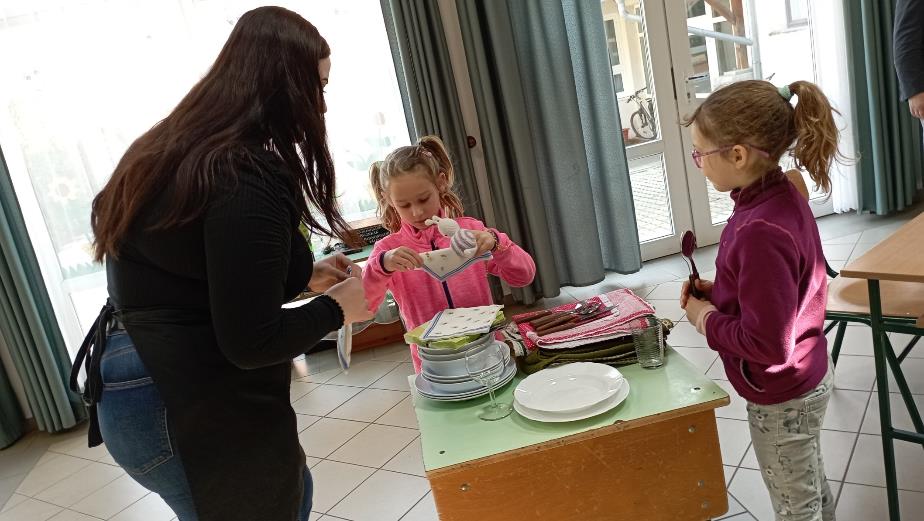 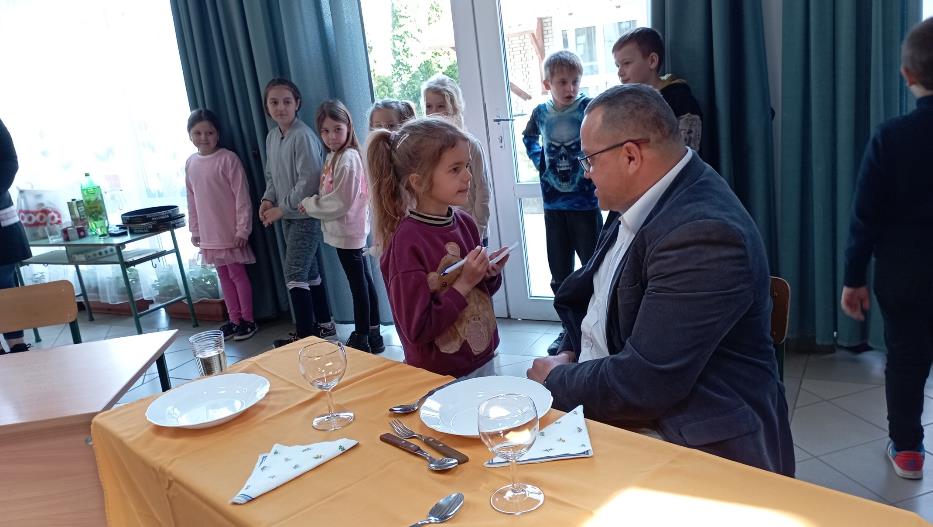 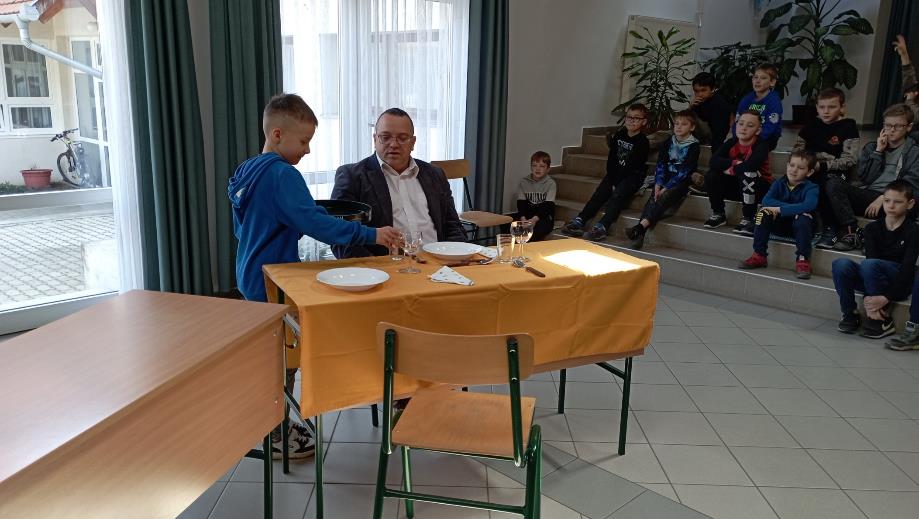 Egészségnap
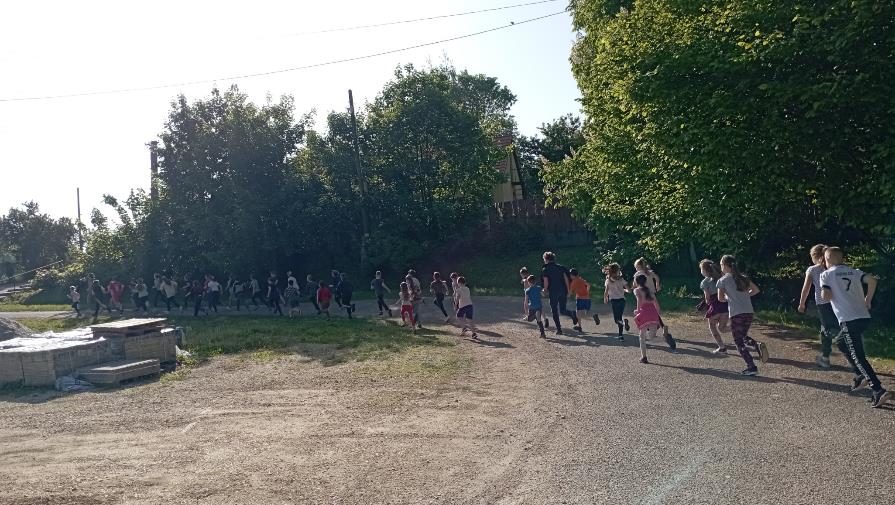 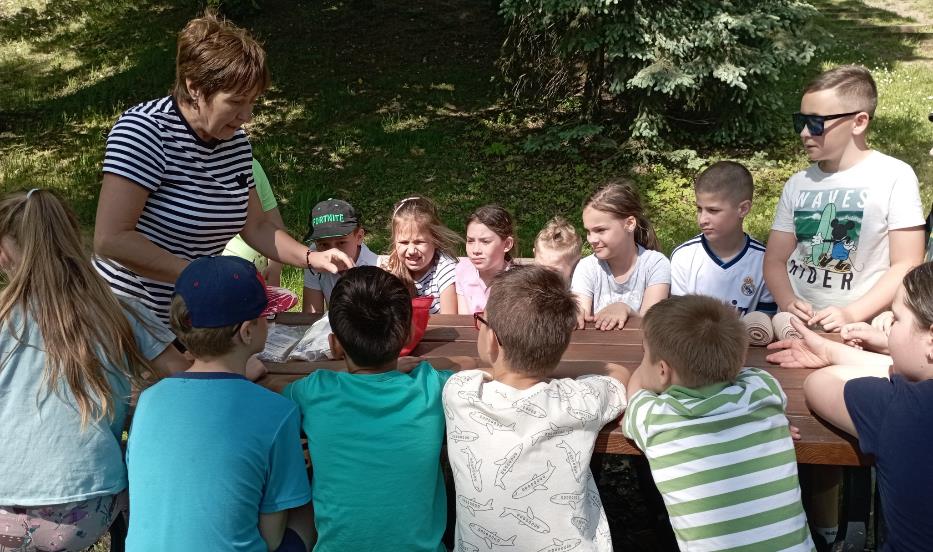 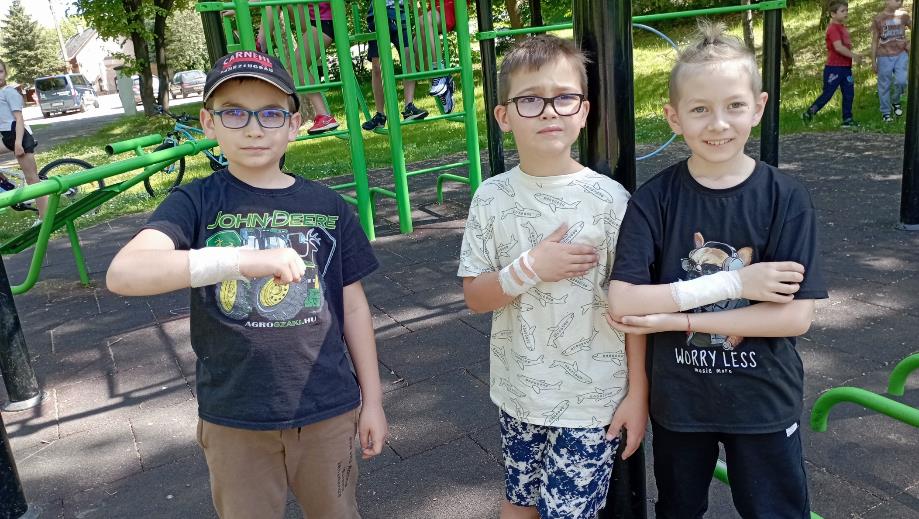 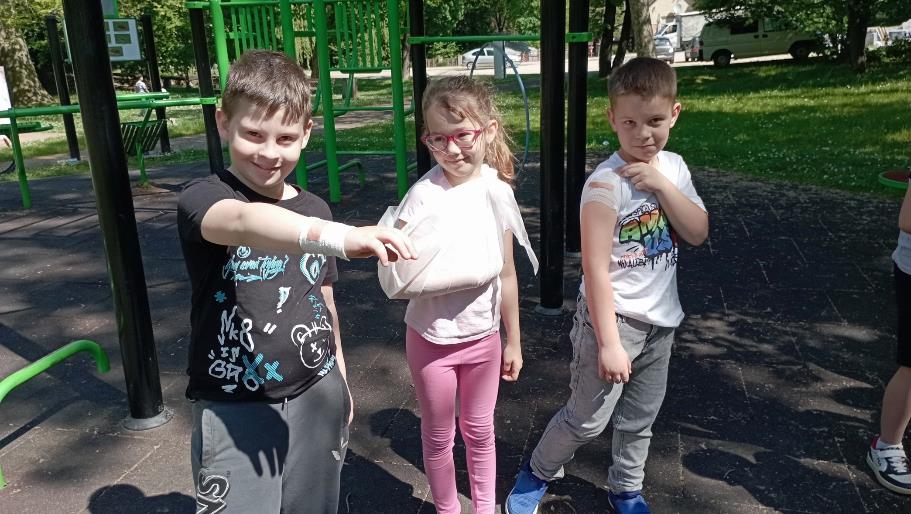 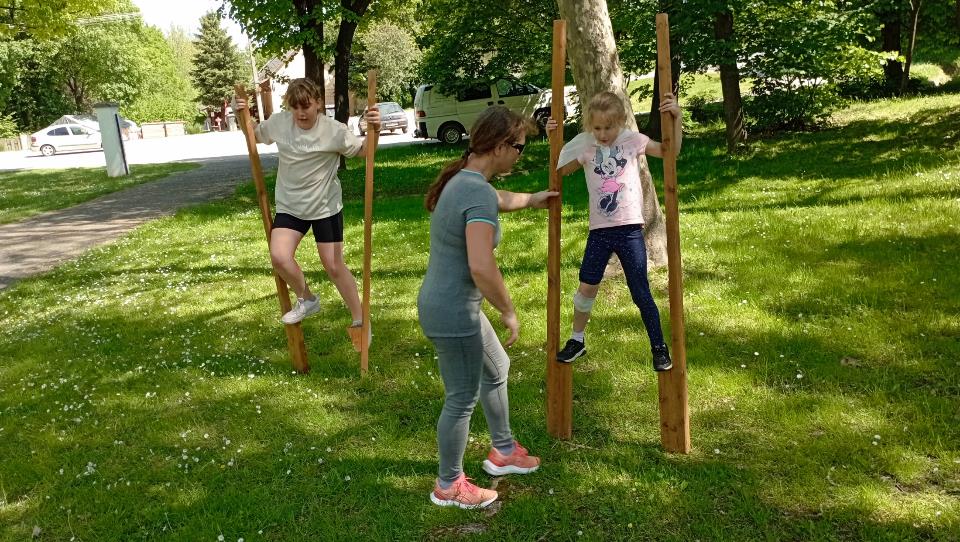 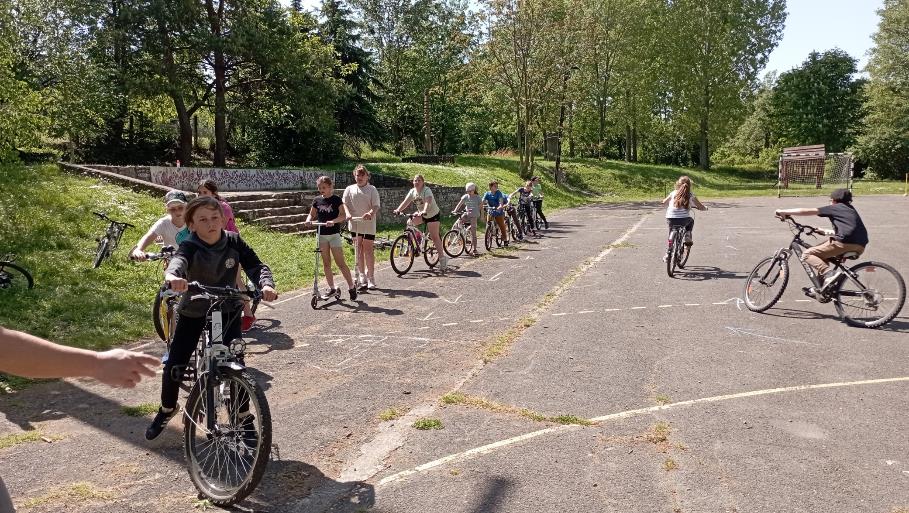 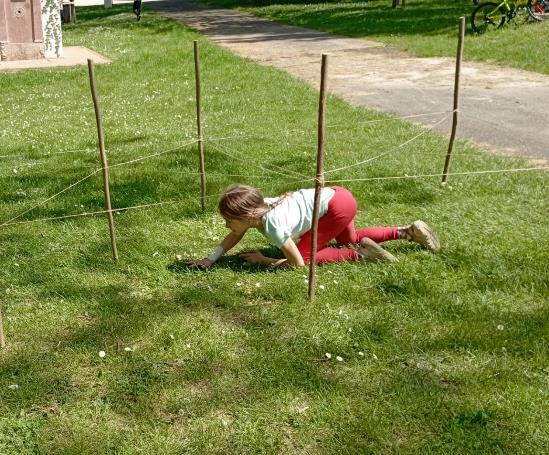 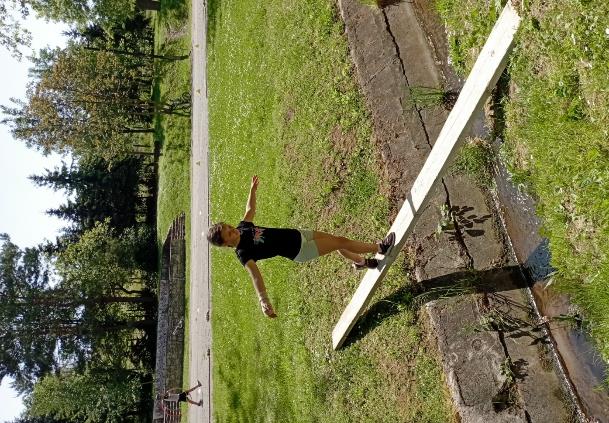 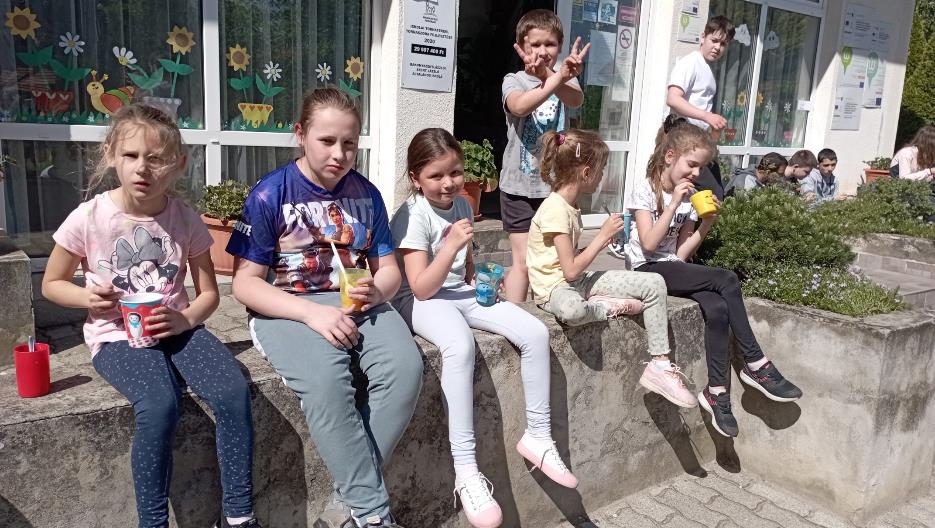 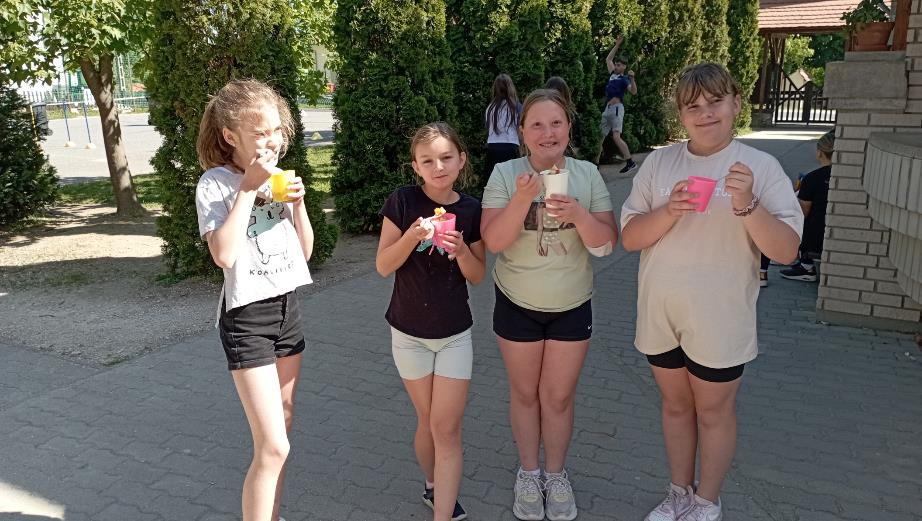 „Újszülöttek erdeje” – Faültetés Fenyőfőn
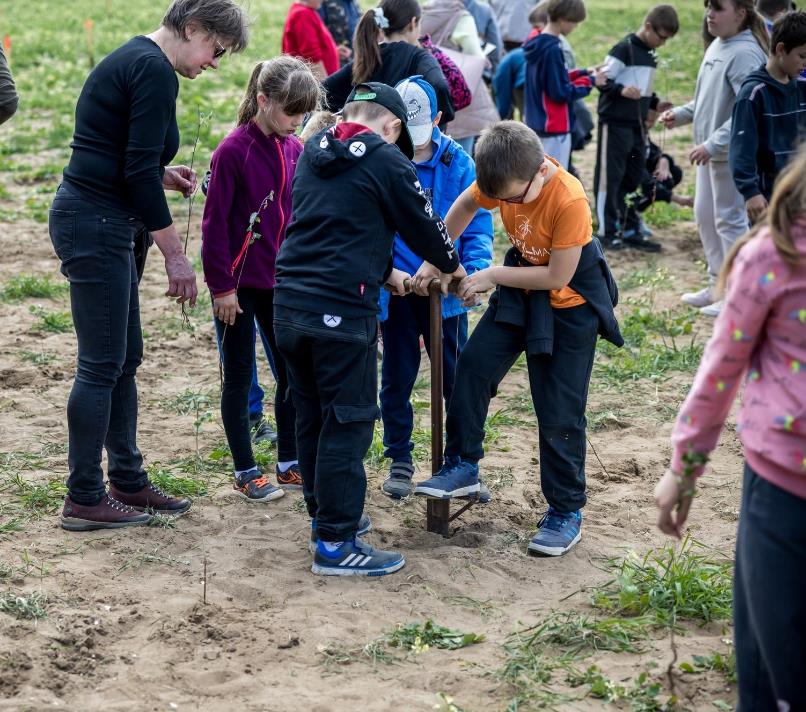 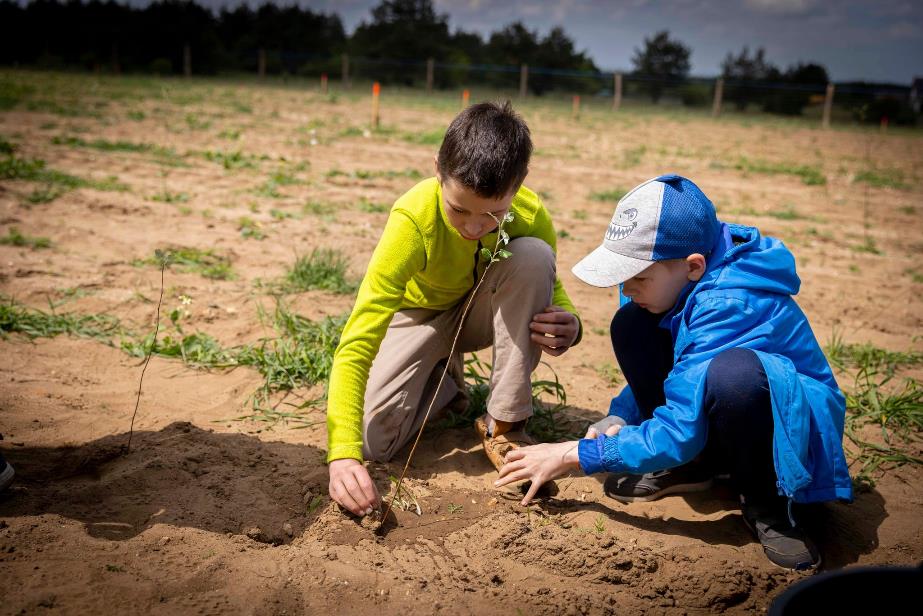 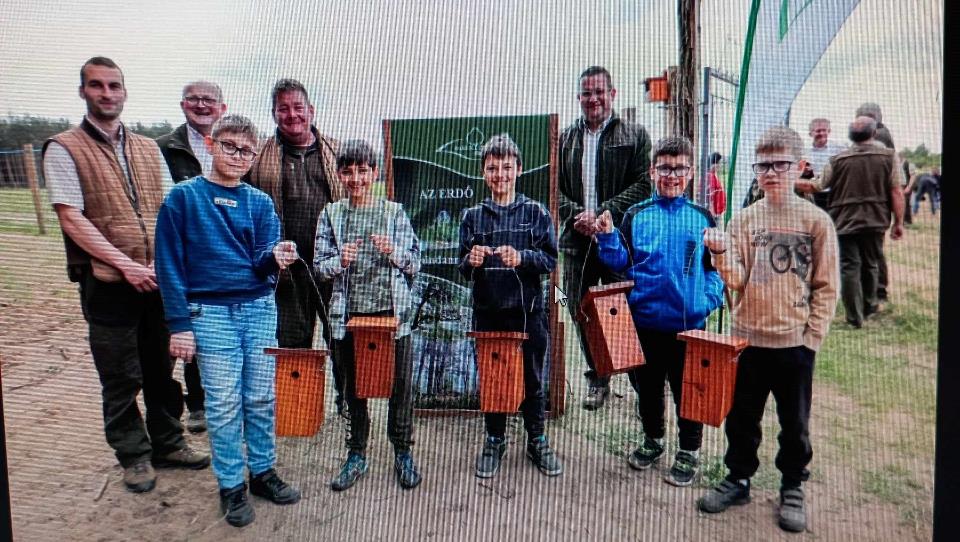 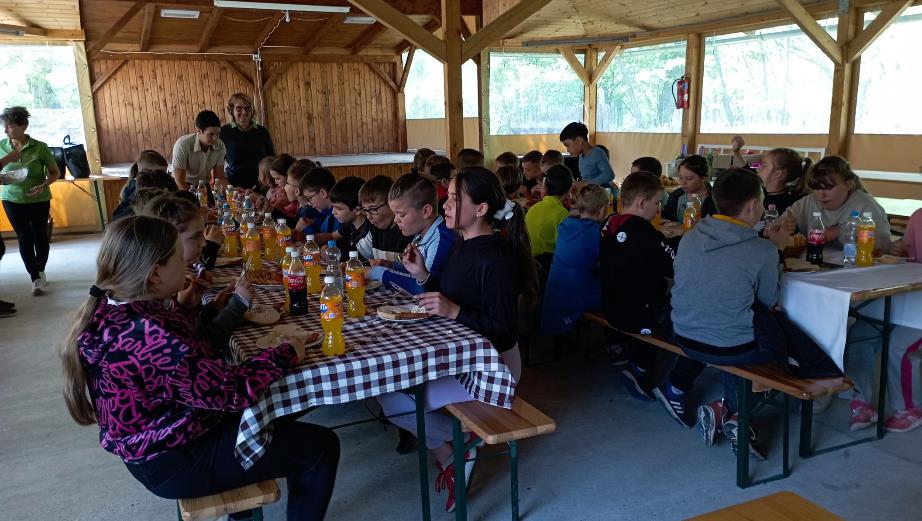 Szemétszedés
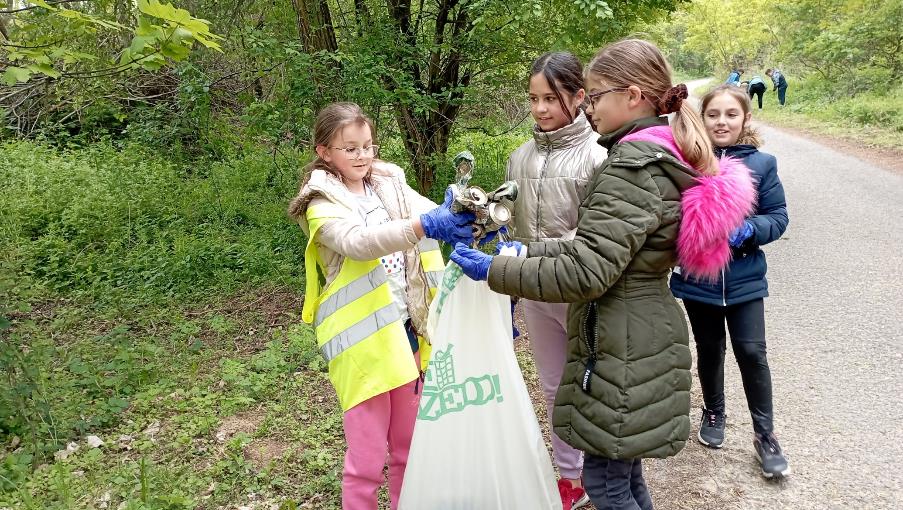 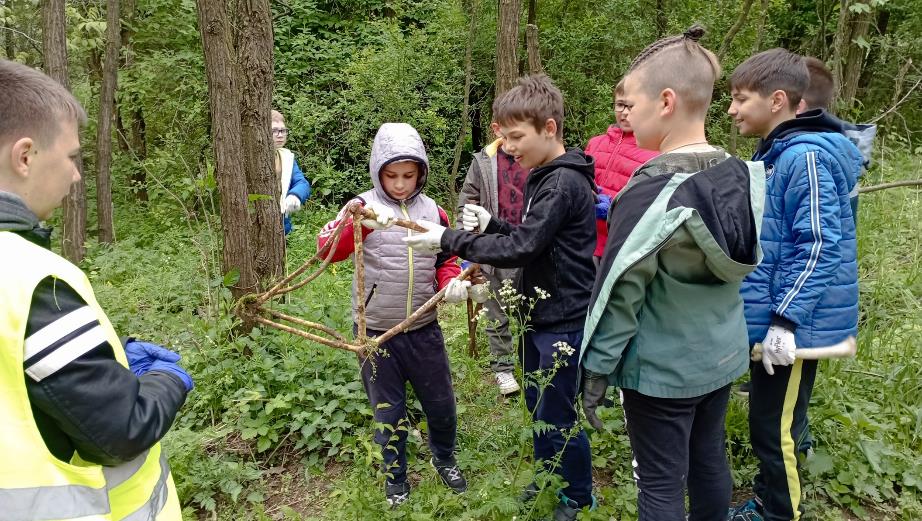 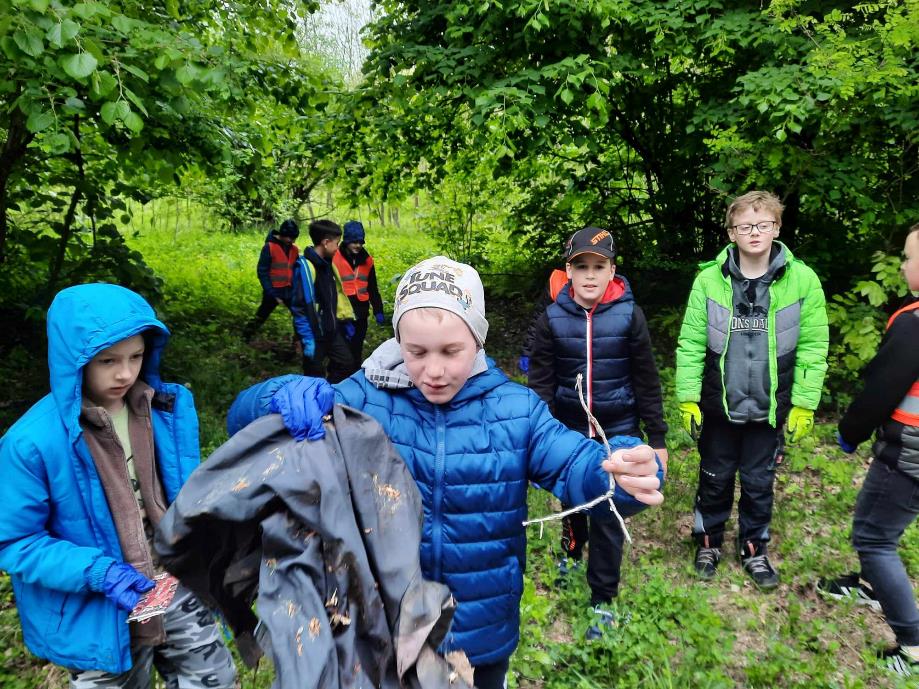 Versmondó verseny
Anyák napja
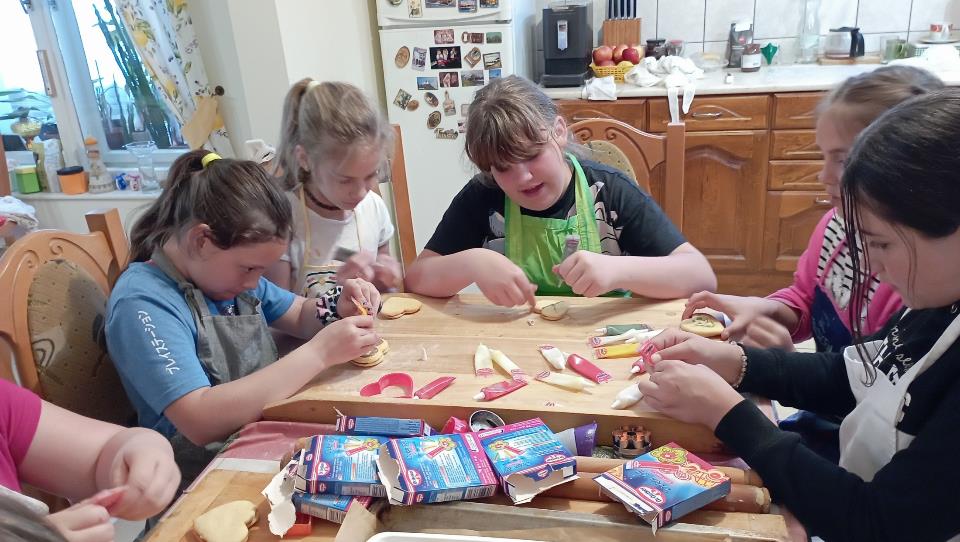 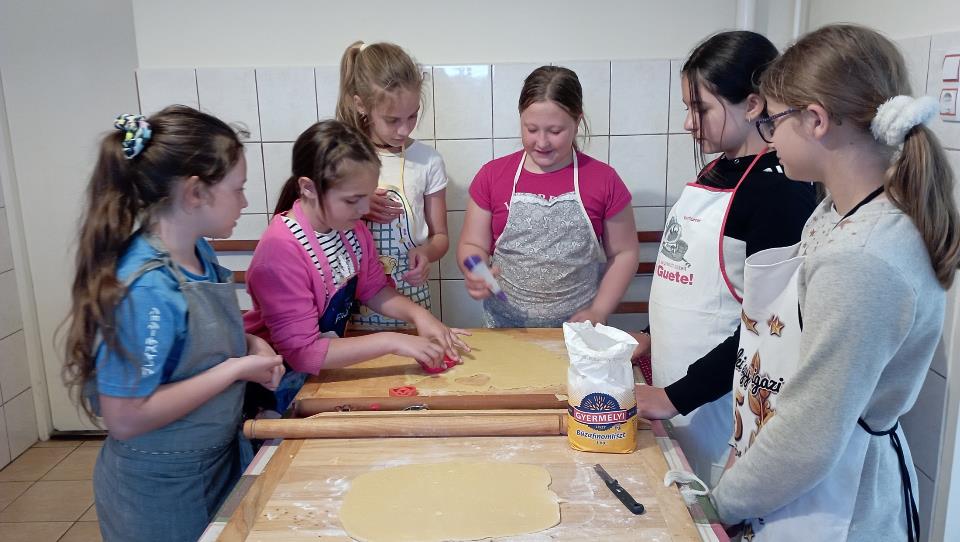 Osztálykirándulás
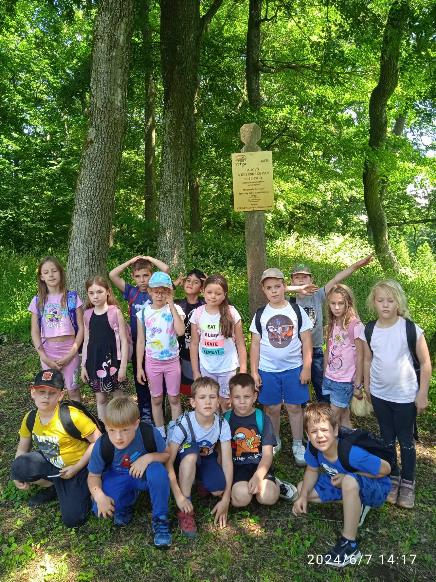 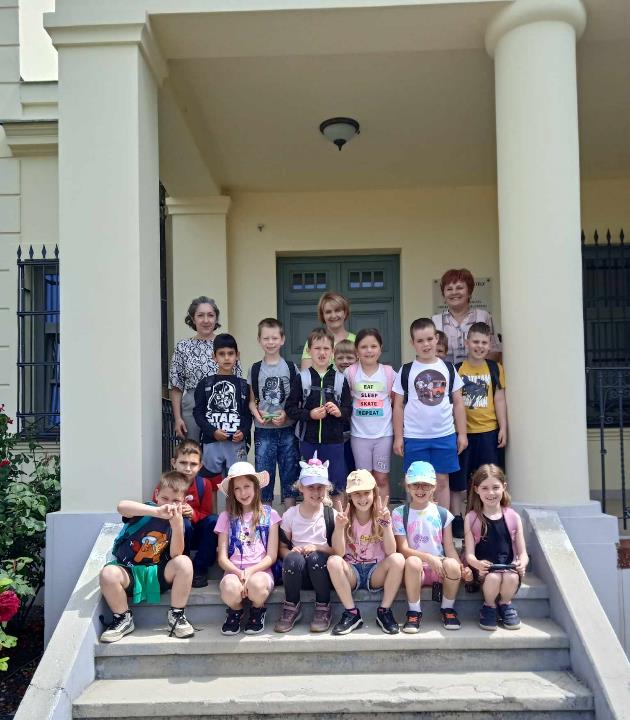 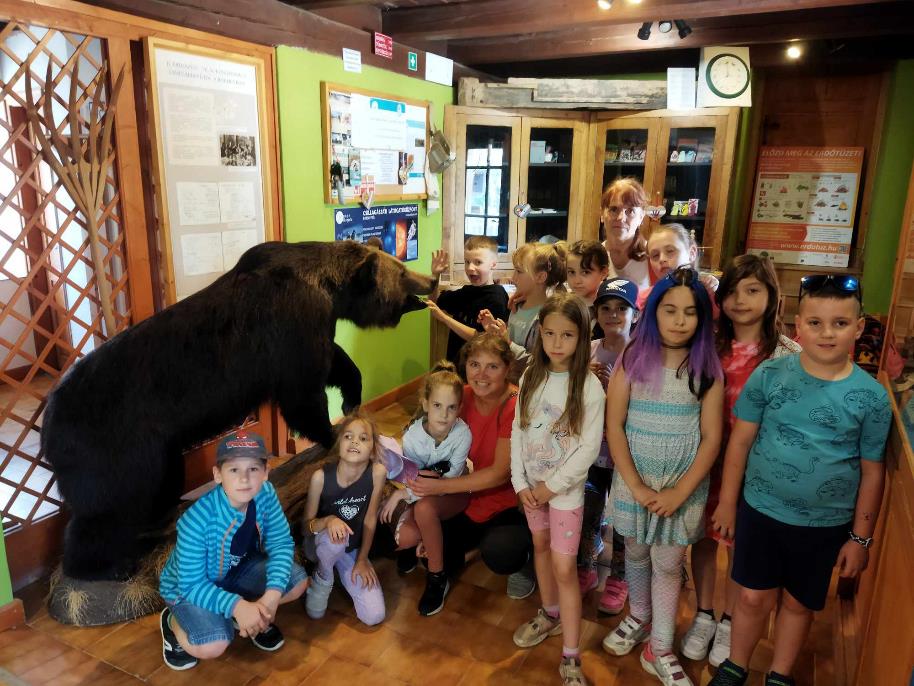 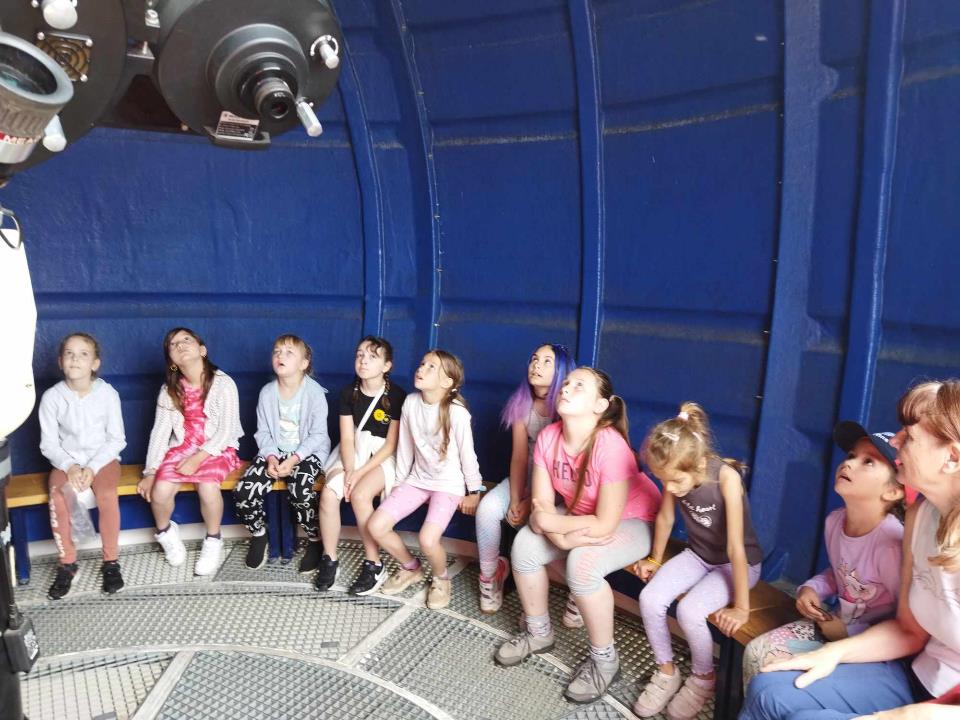 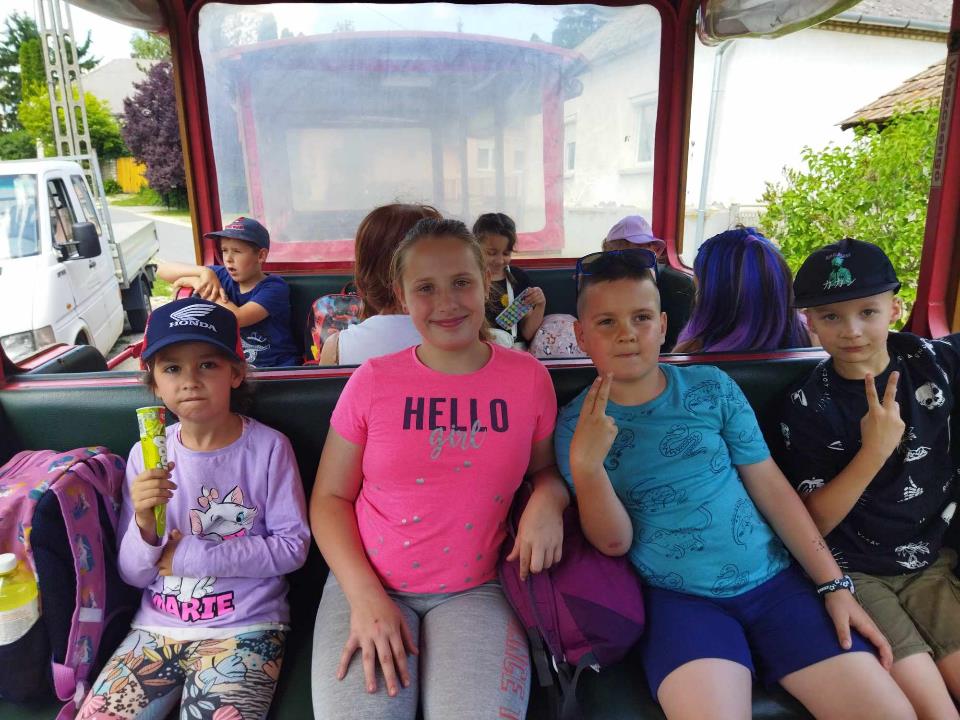 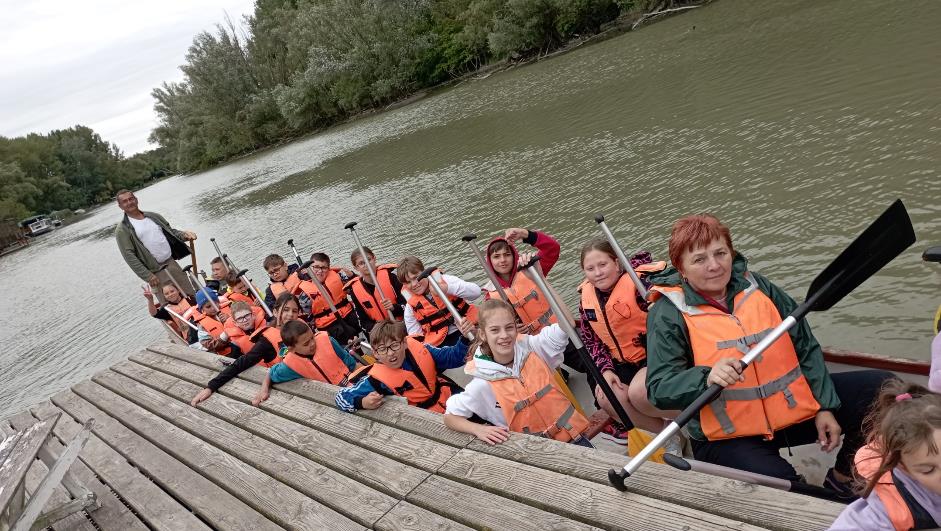 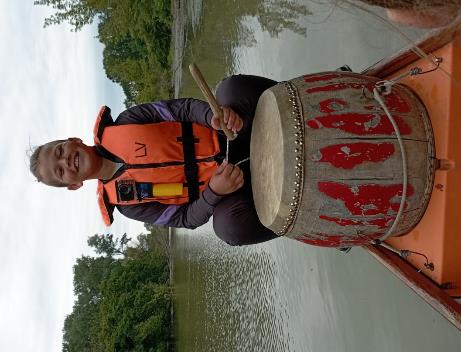 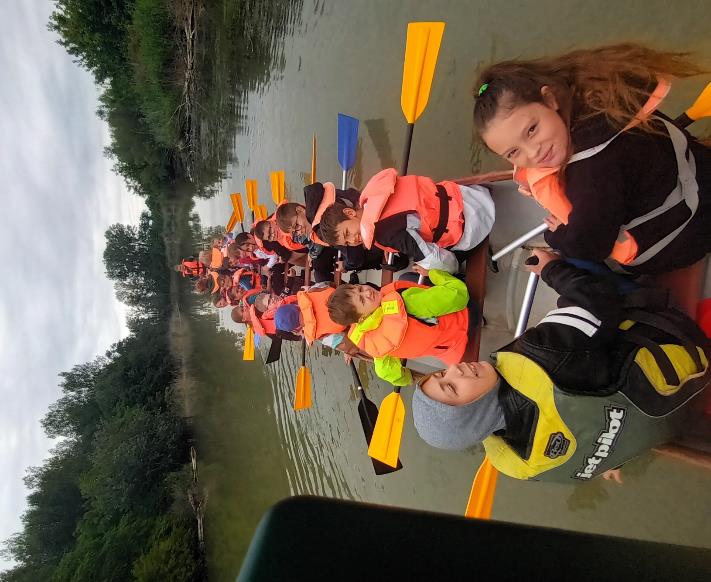 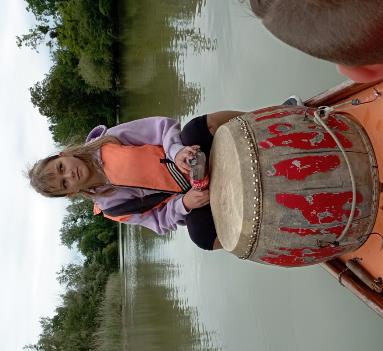 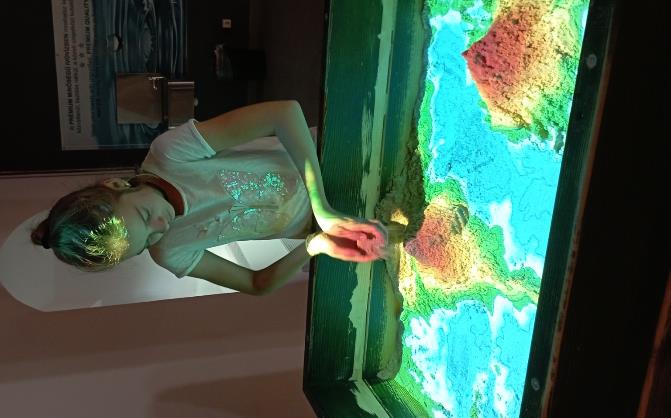 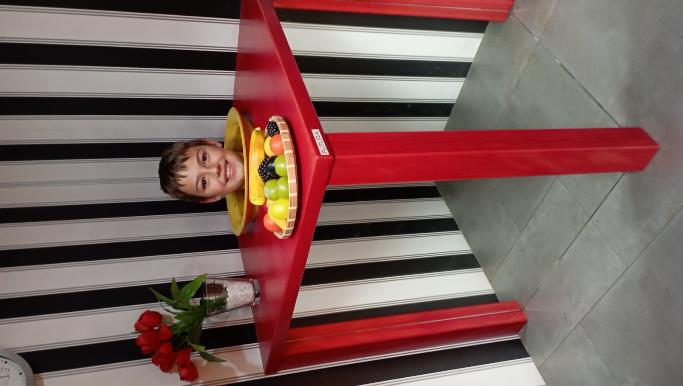 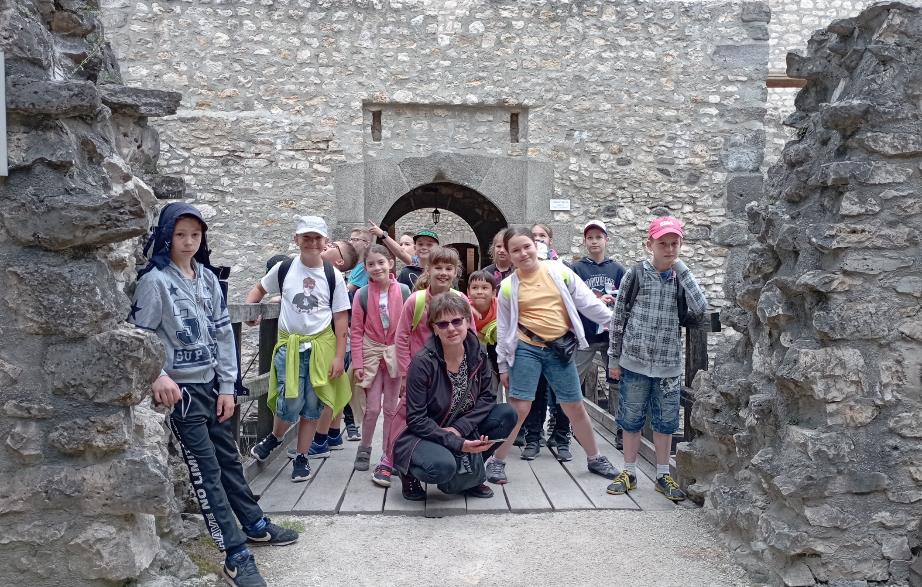 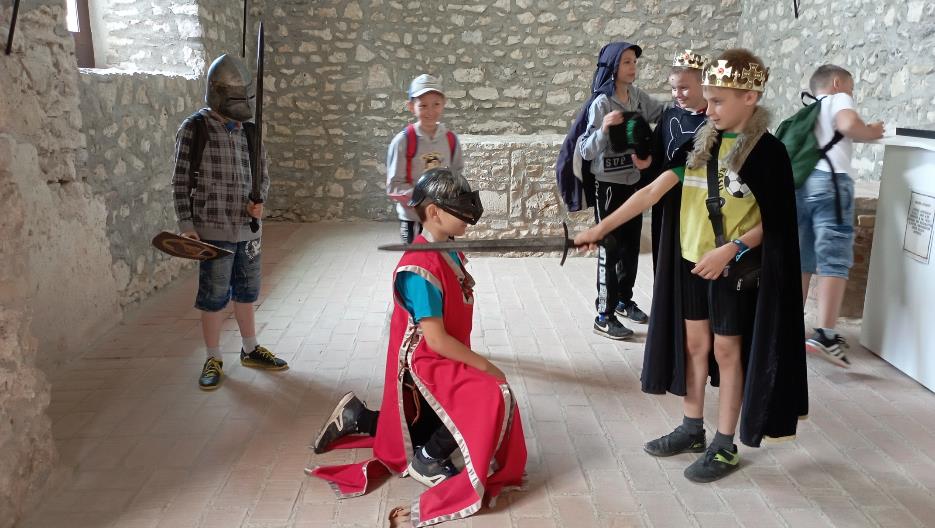 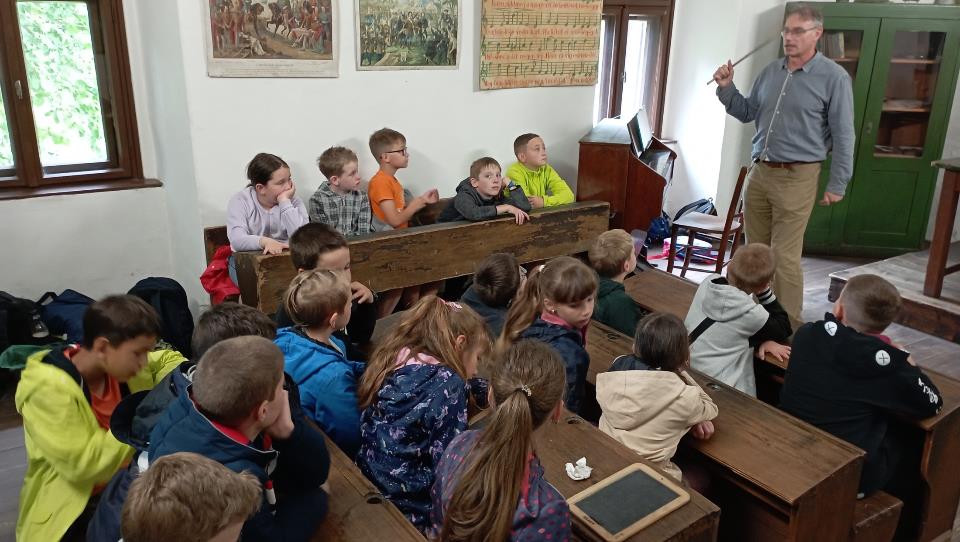 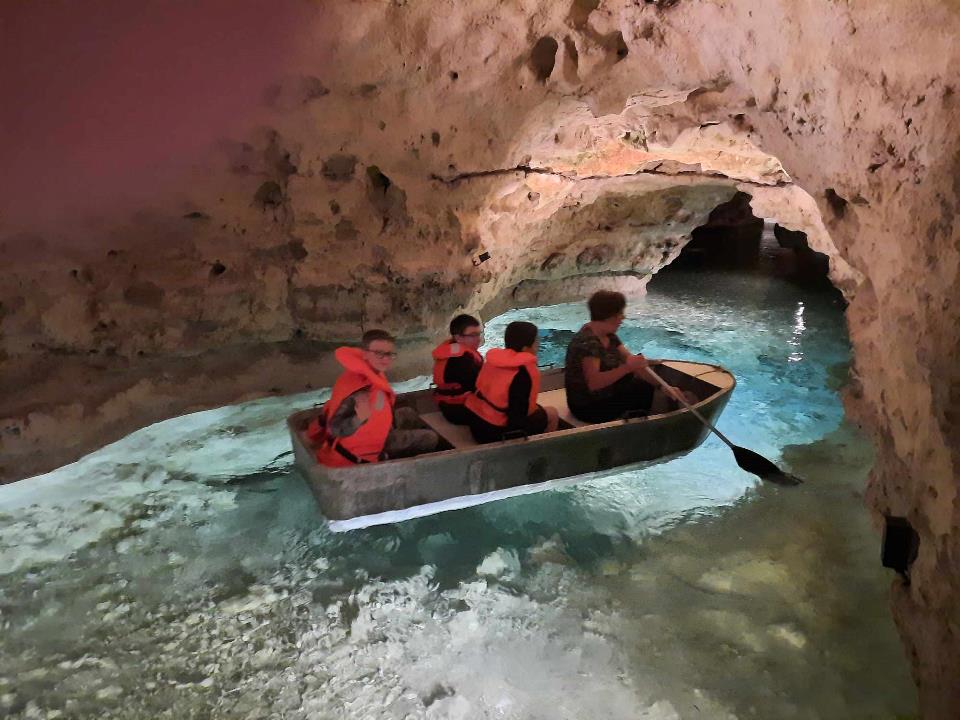 Gyermeknap
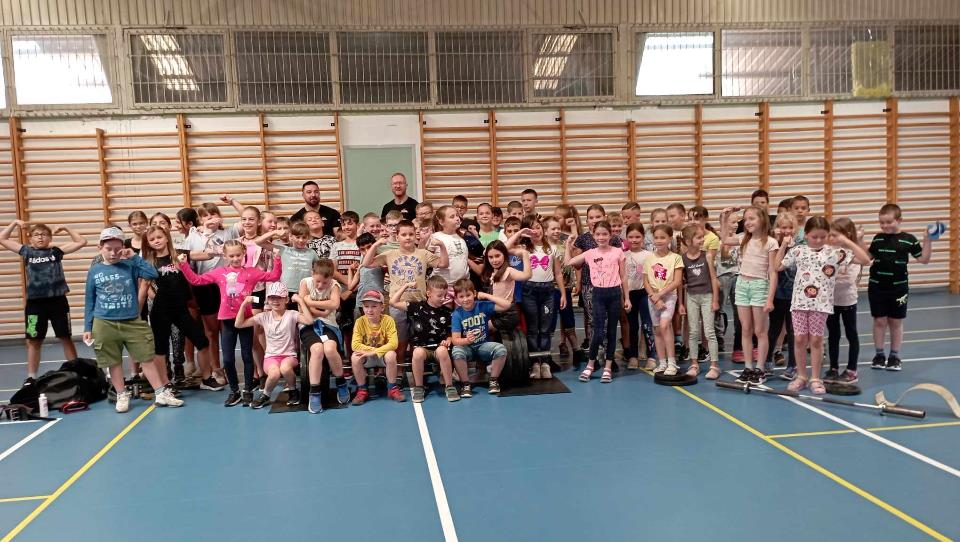 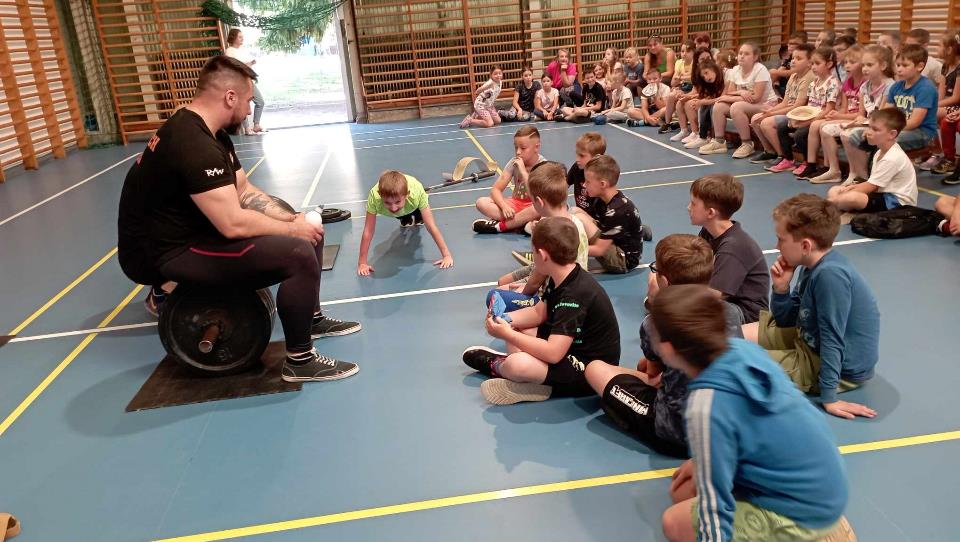 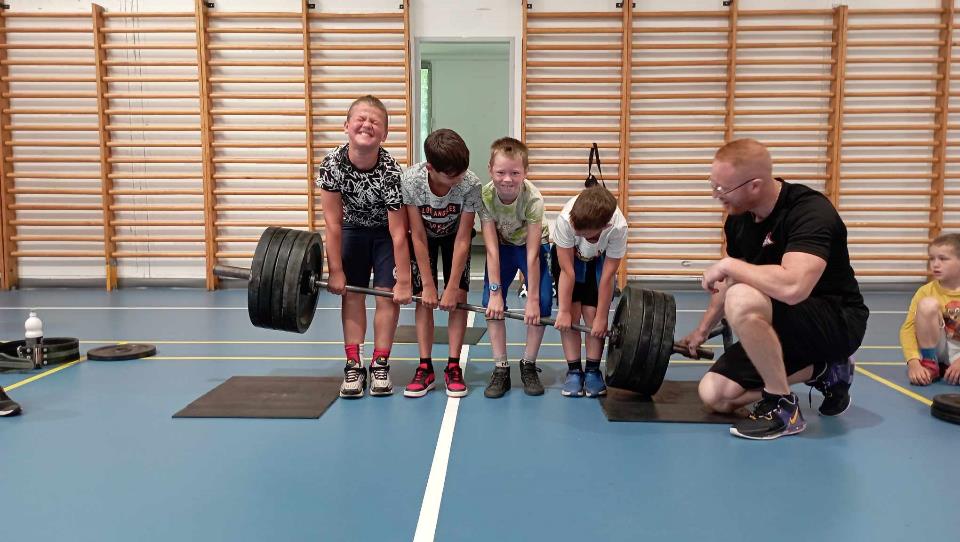 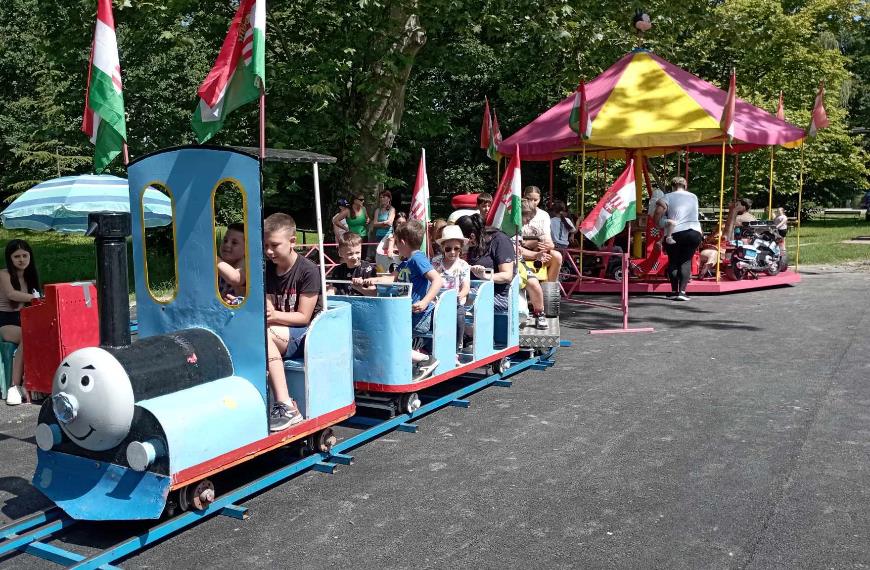 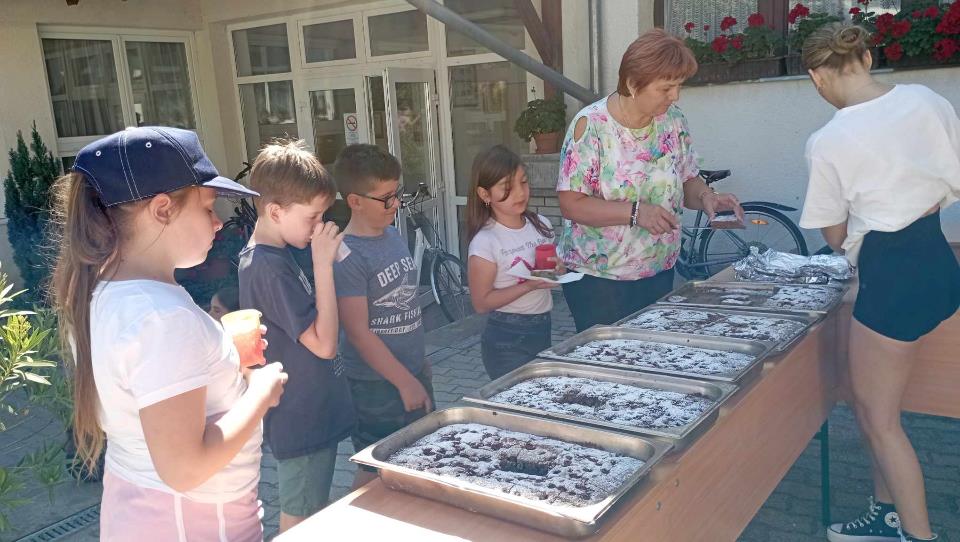 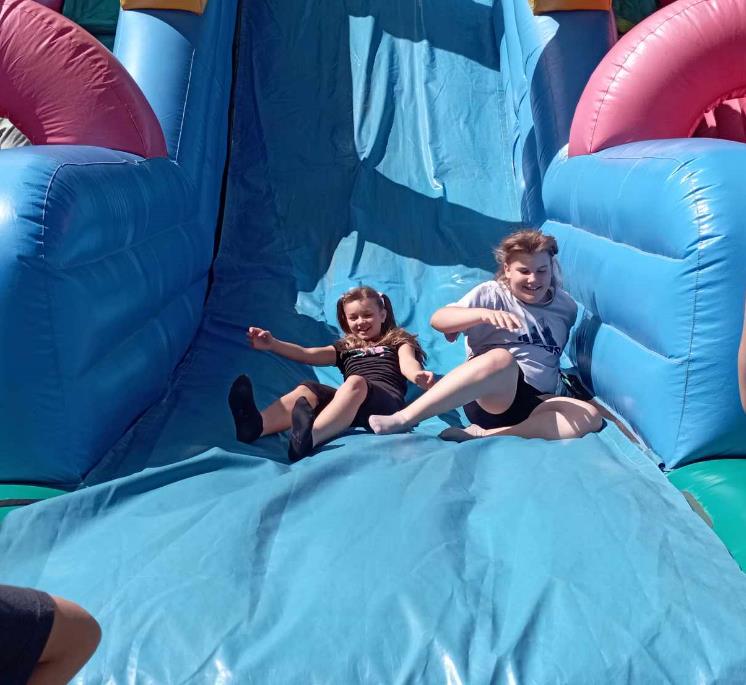 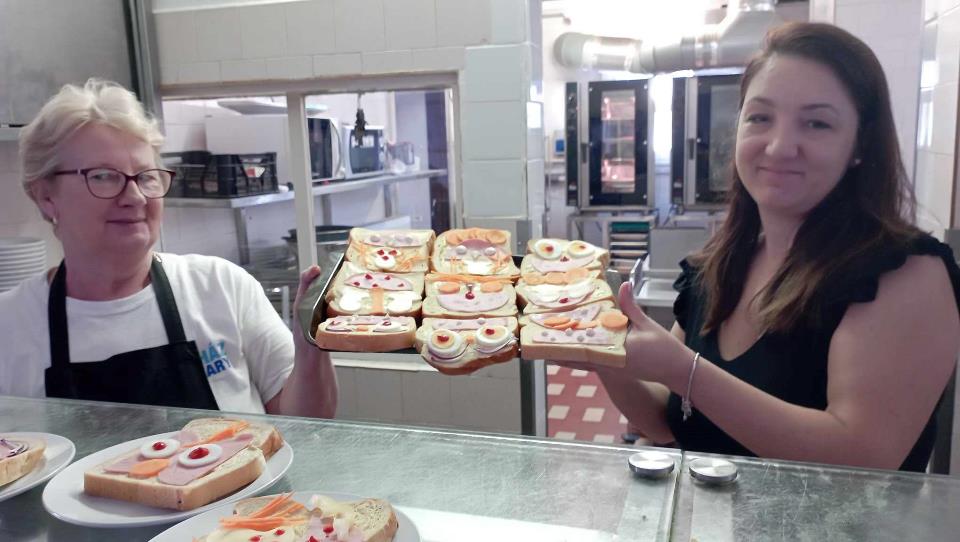 4. osztály a horgásztónál
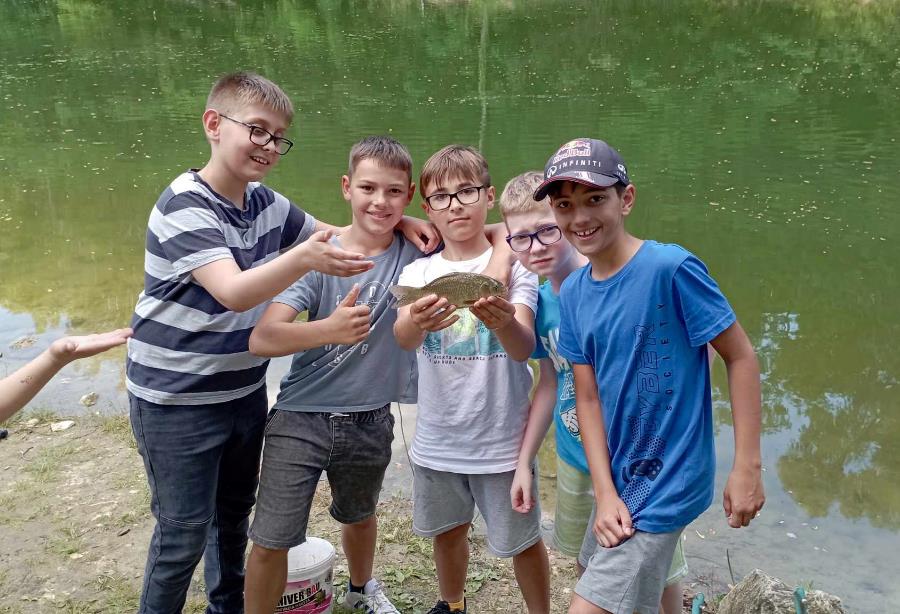 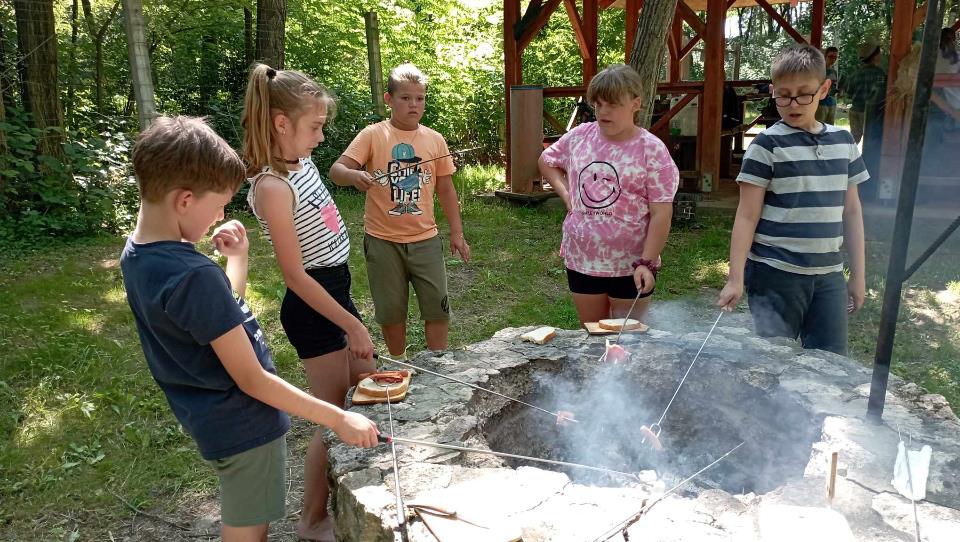 Köszönjük a figyelmet!
Mindenkinek nagyon szép nyarat kívánunk!
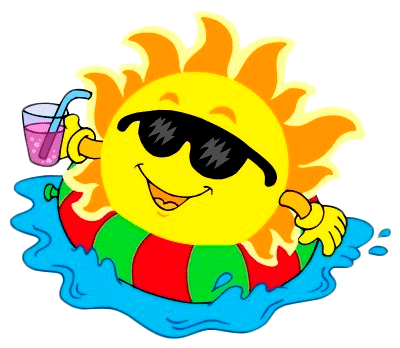